Боянський ліцей №1
ЗВІТ ДИРЕКТОРА ЗАКЛАДУ
                                                                        АНЖЕЛИ БОТА 
                                                                           ПРО РОБОТУ ПЕДАГОГІЧНОГО
                                                                            КОЛЕКТИВУ У 2021-2022 Н.Р.
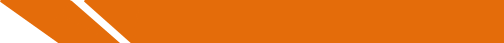 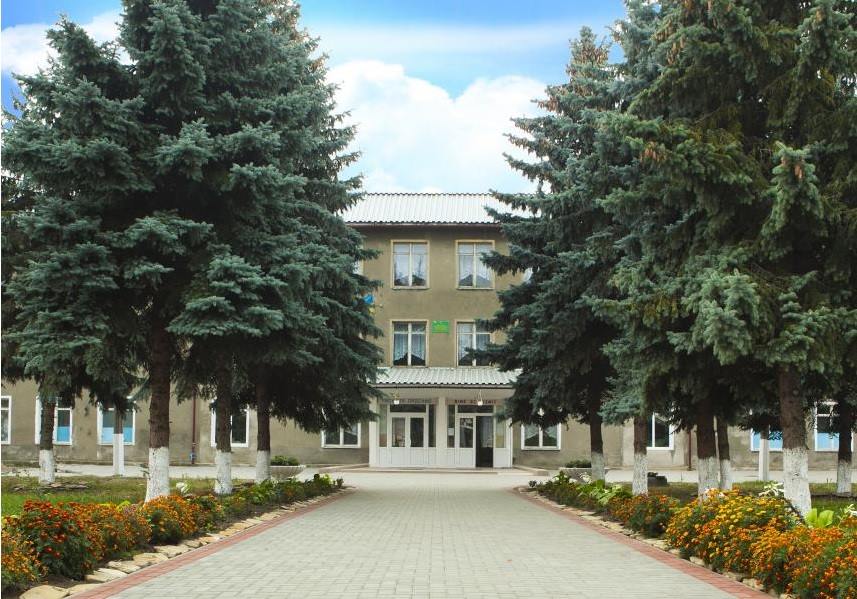 2021-2022 Н.Р.
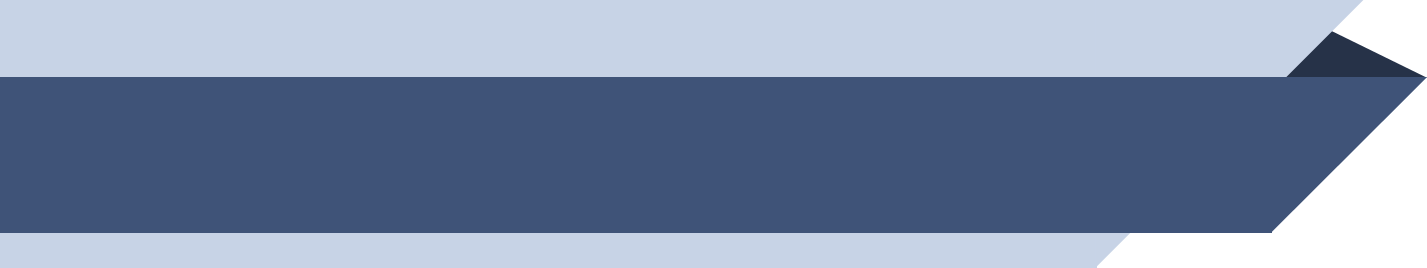 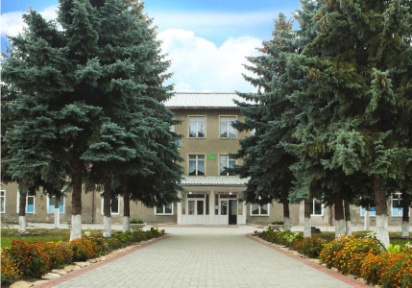 КІЛЬКІСТЬ КЛАСІВ ТА УЧНІВ
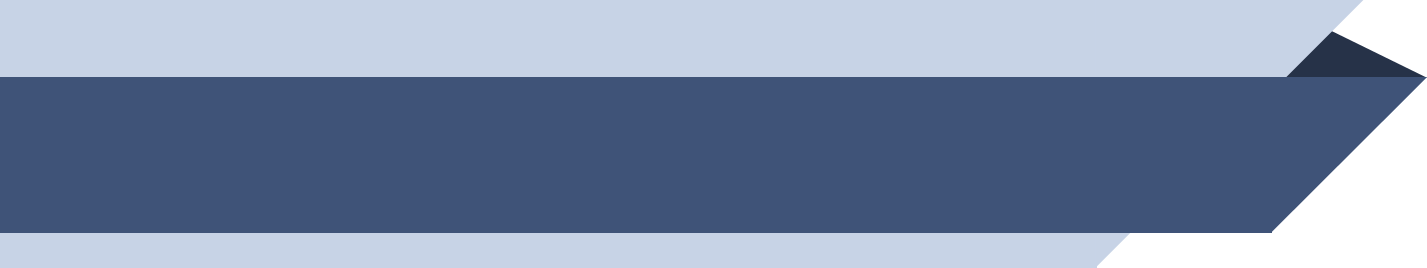 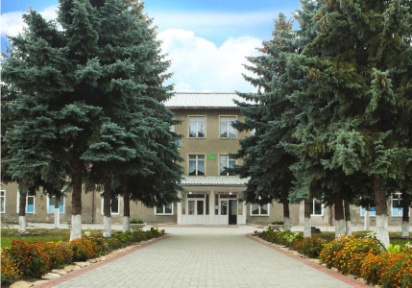 Інформація про 1 класи
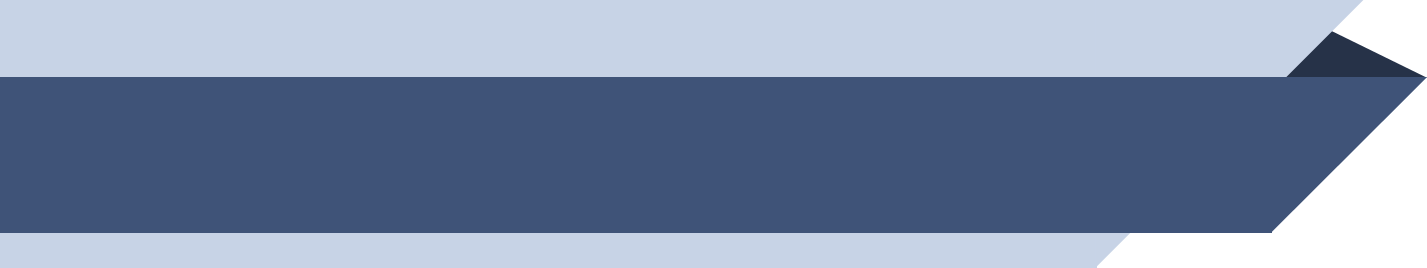 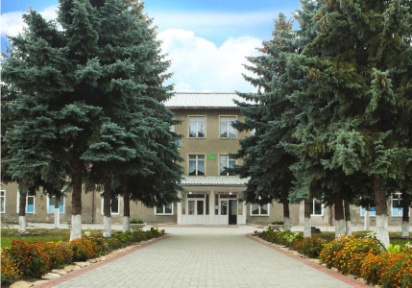 КОЛЕКТИВ ЗАКЛАДУ
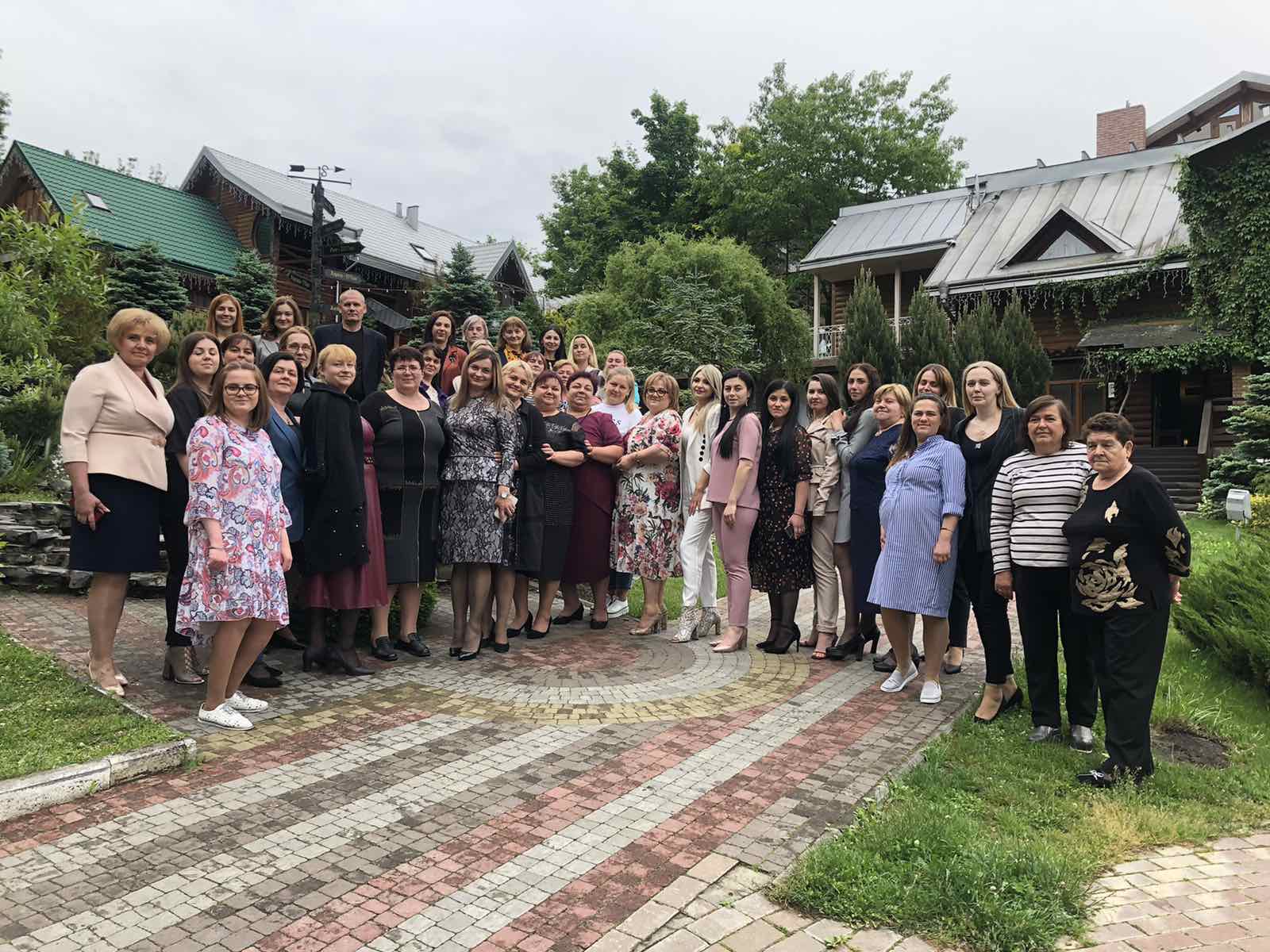 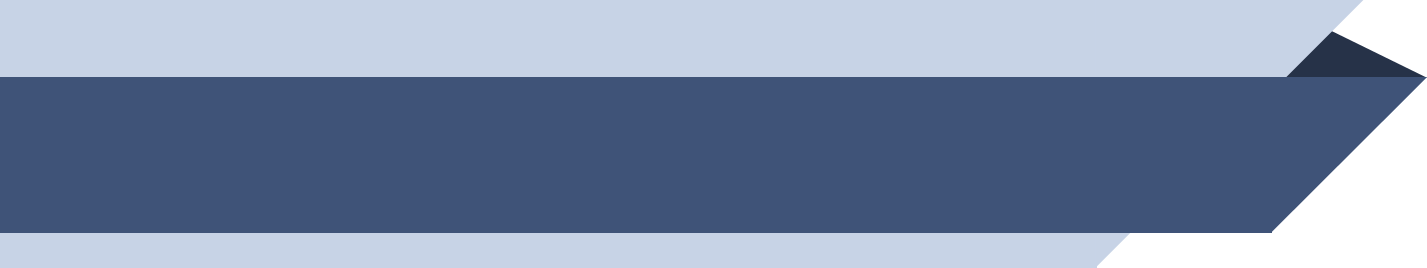 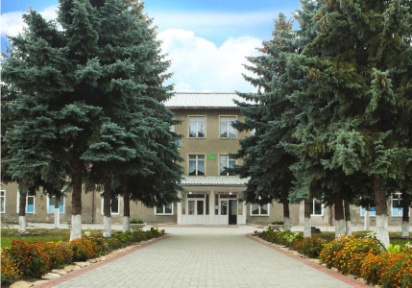 ПЕДАГОГІЧНИЙ КОЛЕКТИВ
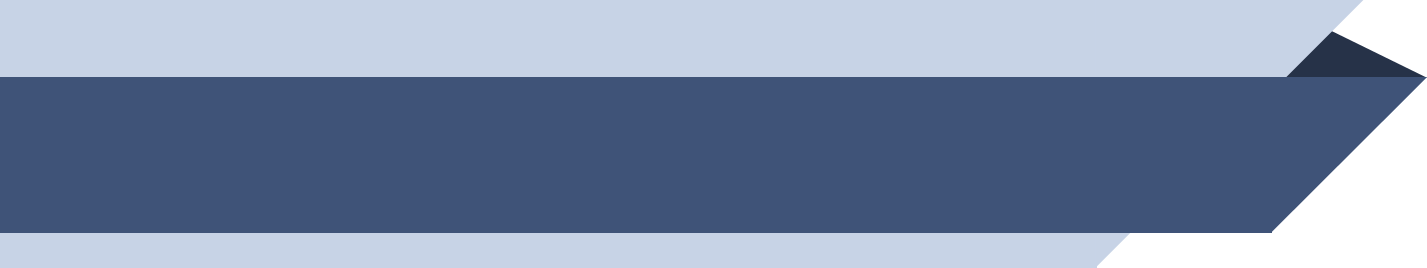 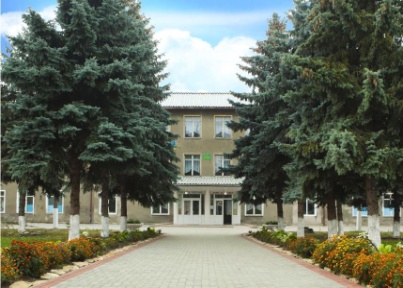 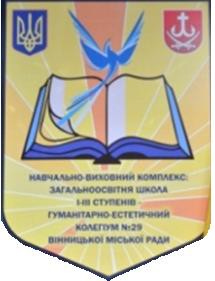 Соціальний паспорт закладу:
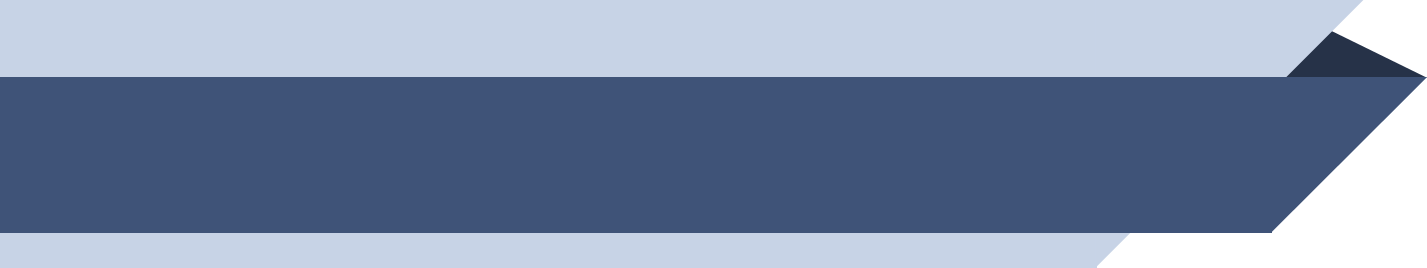 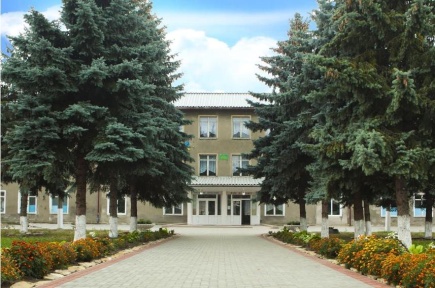 Результати освітньої діяльності здобувачів освіти 5-11 кл.
за 2021-2022 н.р.
Підсумки рівня навченості учнів 5-11-х класів за І семестр 2021/2022 н.р.
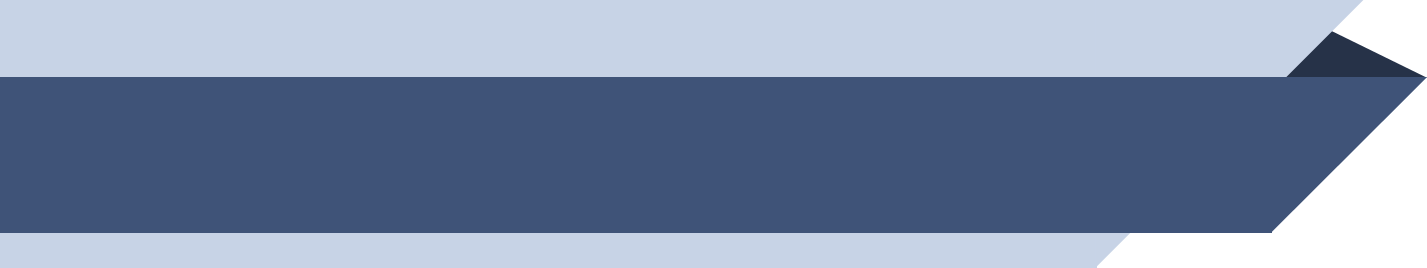 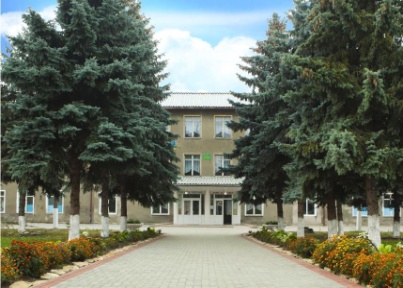 Результати освітньої діяльності здобувачів освіти 5-11 кл. 
за 2021-2022н.р.
Результати освітньої діяльності здобувачів освіти 5-11 кл.
                                                         за 2021-2022 н.р.
Якість знань учнів по паралелях за рівнем
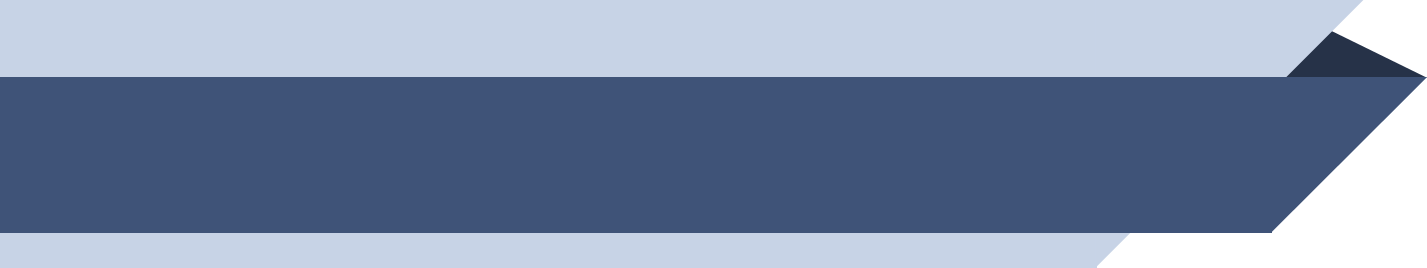 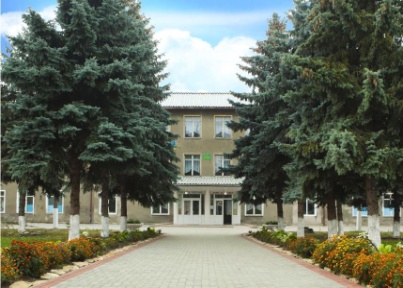 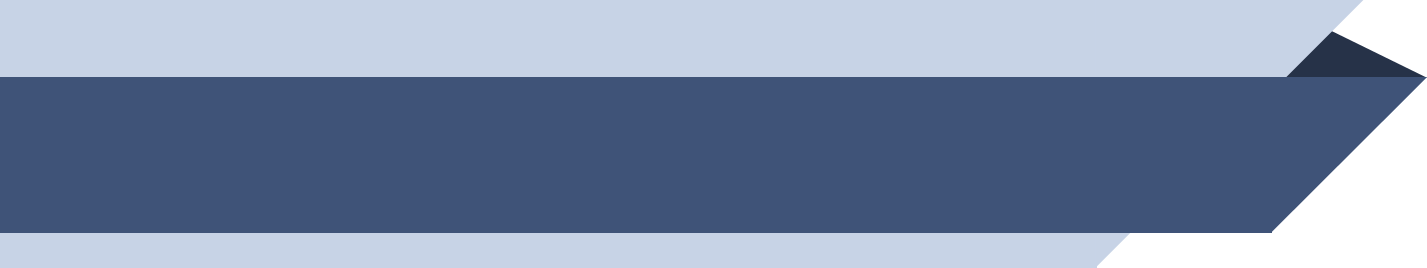 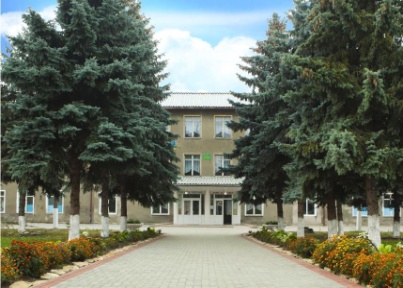 Результати освітньої діяльності здобувачів освіти 5-9 кл.
за 2021-2022 н.р.
Середній бал по предметам за останні три роки
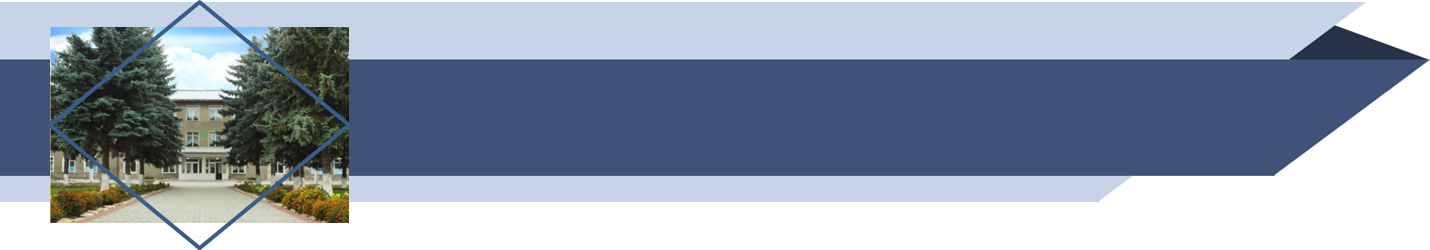 Результати освітньої діяльності здобувачів освіти 10-11 кл.
за 2021-2022 н.р.
Середній бал по предметам за останні три роки
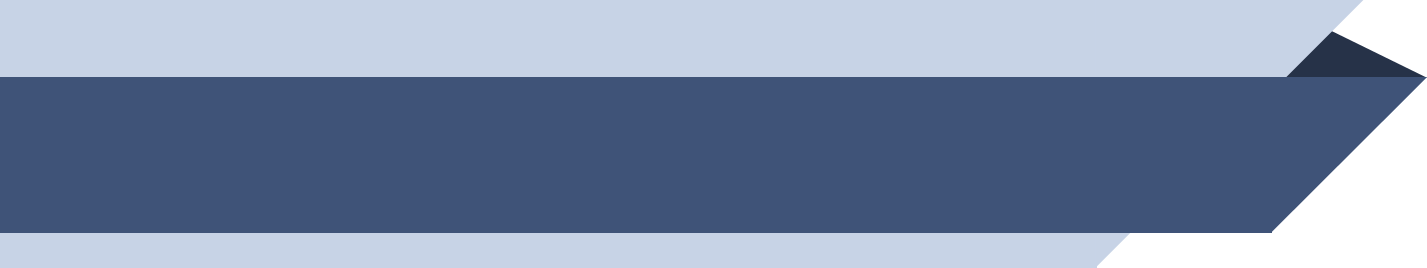 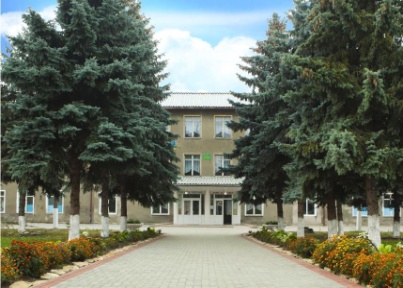 Результати освітньої діяльності здобувачів освіти 5-9,10 кл.
за 2021-2022 н.р.
За результатами річного оцінювання
«12-10 балів»- 79 учня (21,1%)
53 учні 5-8-х, 10 класів - нагороджено похвальними листами «За високі досягнення унавчанні» (рішення засідання педагогічної ради школи - протокол № 9 від 03.06.22 р.)
свідоцтво з відзнакою отримали:
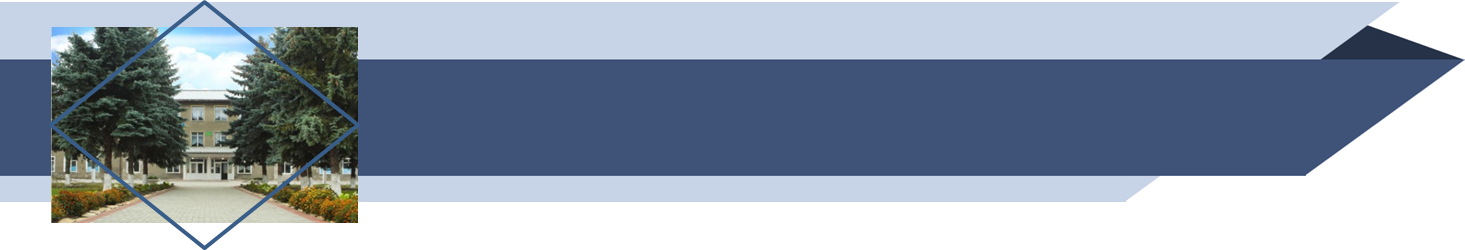 Результати освітньої діяльності здобувачів освіти 11 кл.
за 2021-2022 н.р.
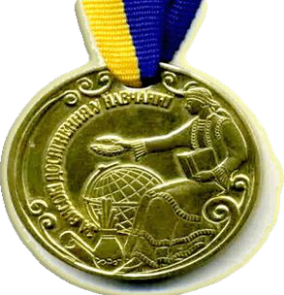 За високі досягнення у навчанні нагороджені 
золотими та срібними медалями:
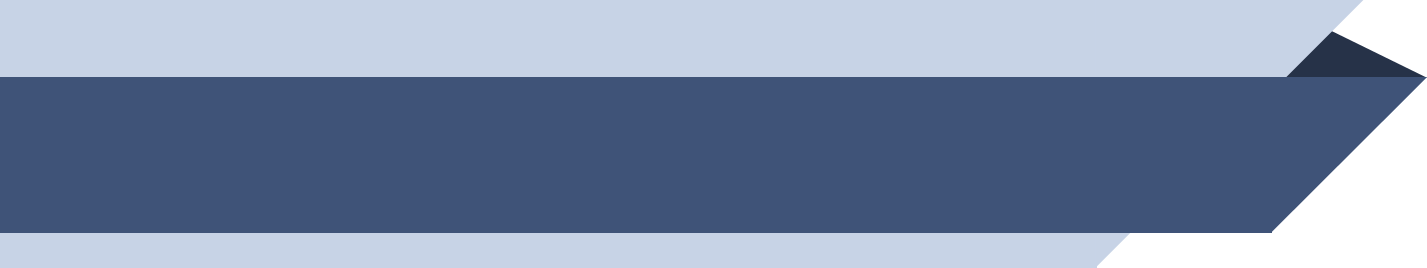 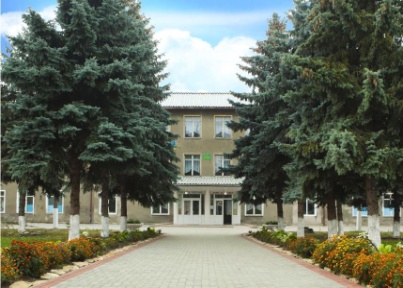 Олімпіадний рух
Кількість призових місць по предметам
у ІІ етапі Всеукраїнських учнівських олімпіад у 2021-2022 навчальному році
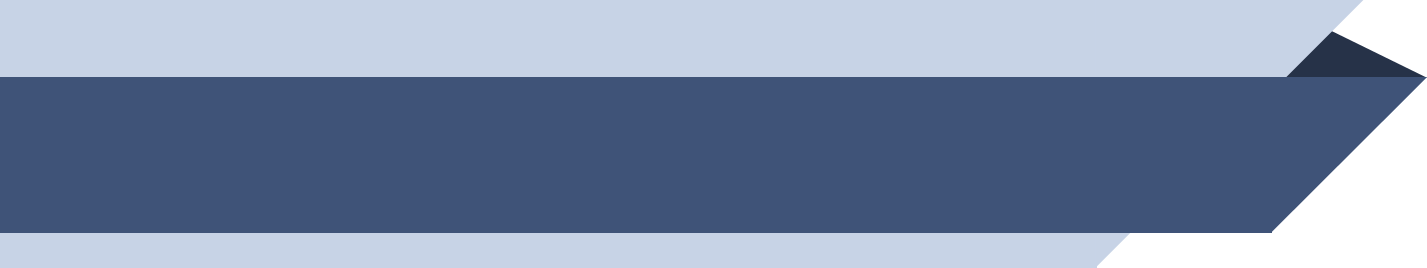 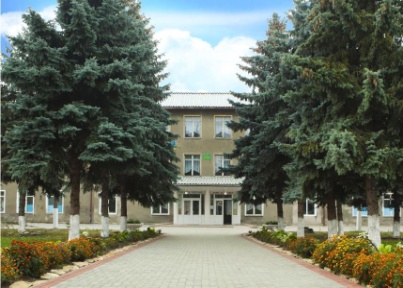 Олімпіадний рух
Динаміка змін кількості призових місць, зайнятих учнями школи протягом 2018-2022 р.р.
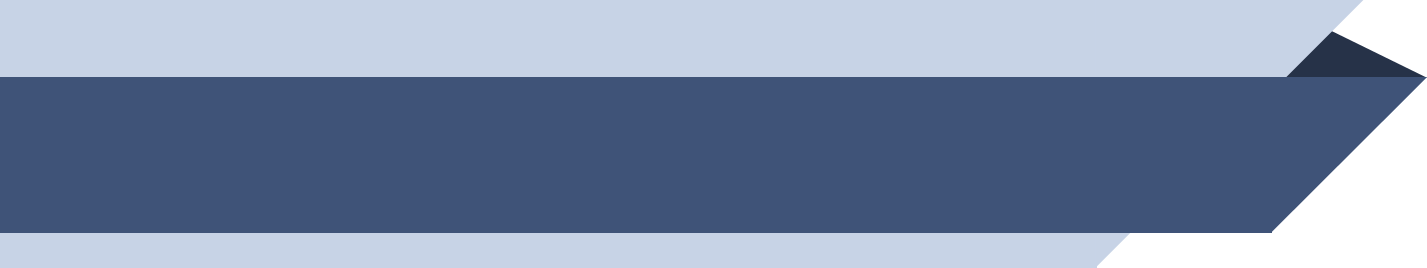 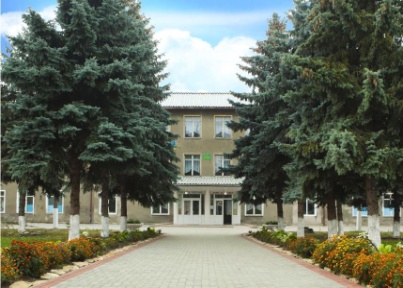 Олімпіадний рух
Результати участі закладу у Всеукраїнських
учнівських олімпіадах та захисті МАН
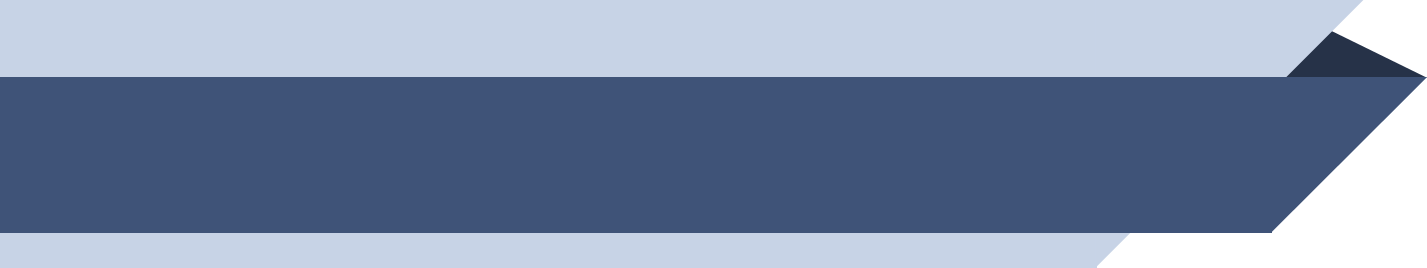 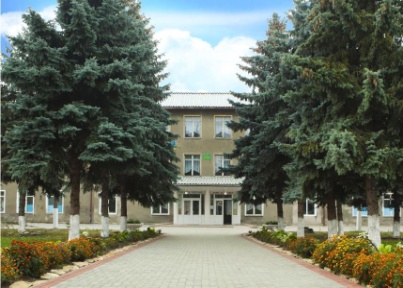 Олімпіадний рух

Розподіл призових місць у Всеукраїнських
учнівських олімпіадах по предметам
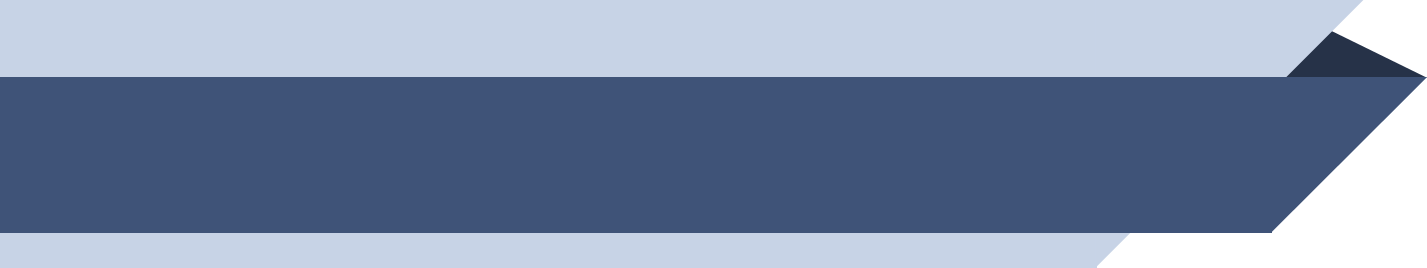 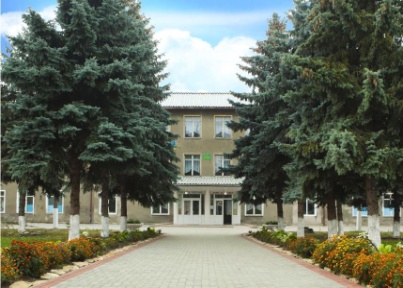 Предметні конкурси
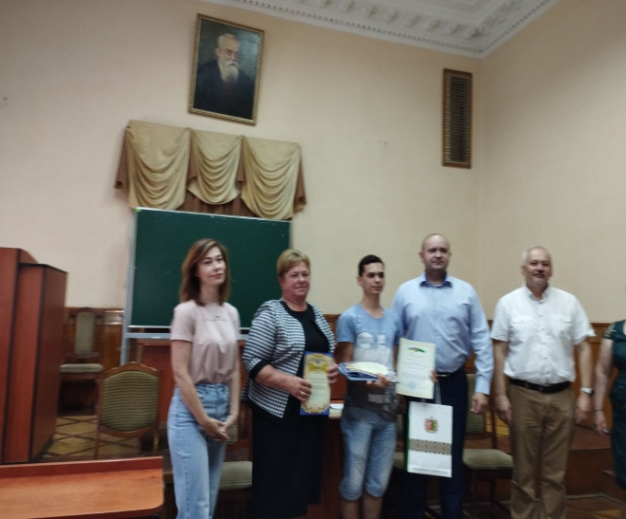 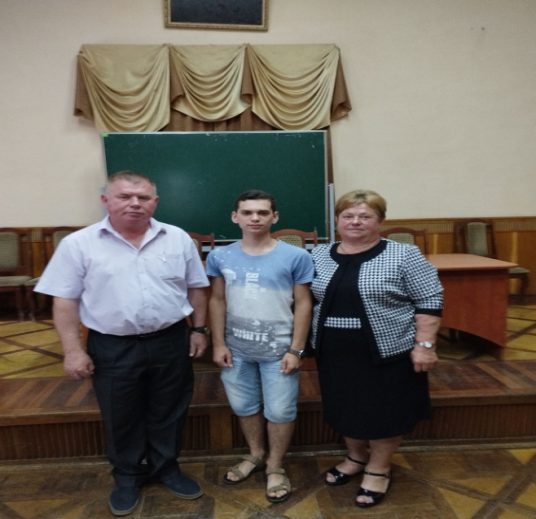 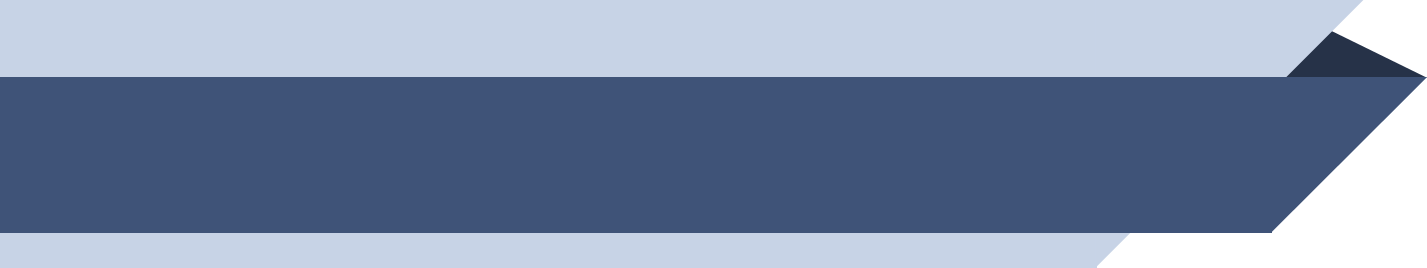 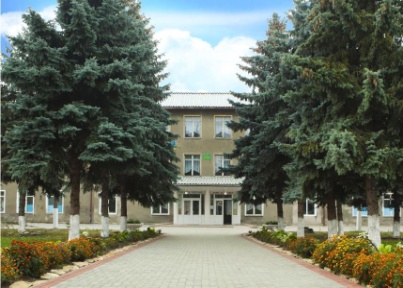 Всеукраїнські фестивалі та конкурси
Міжнародний фестиваль  -конкурс  "Prietenia" Vaslui-2022 (Румунія),І місце (командне) – Дирда Олексій
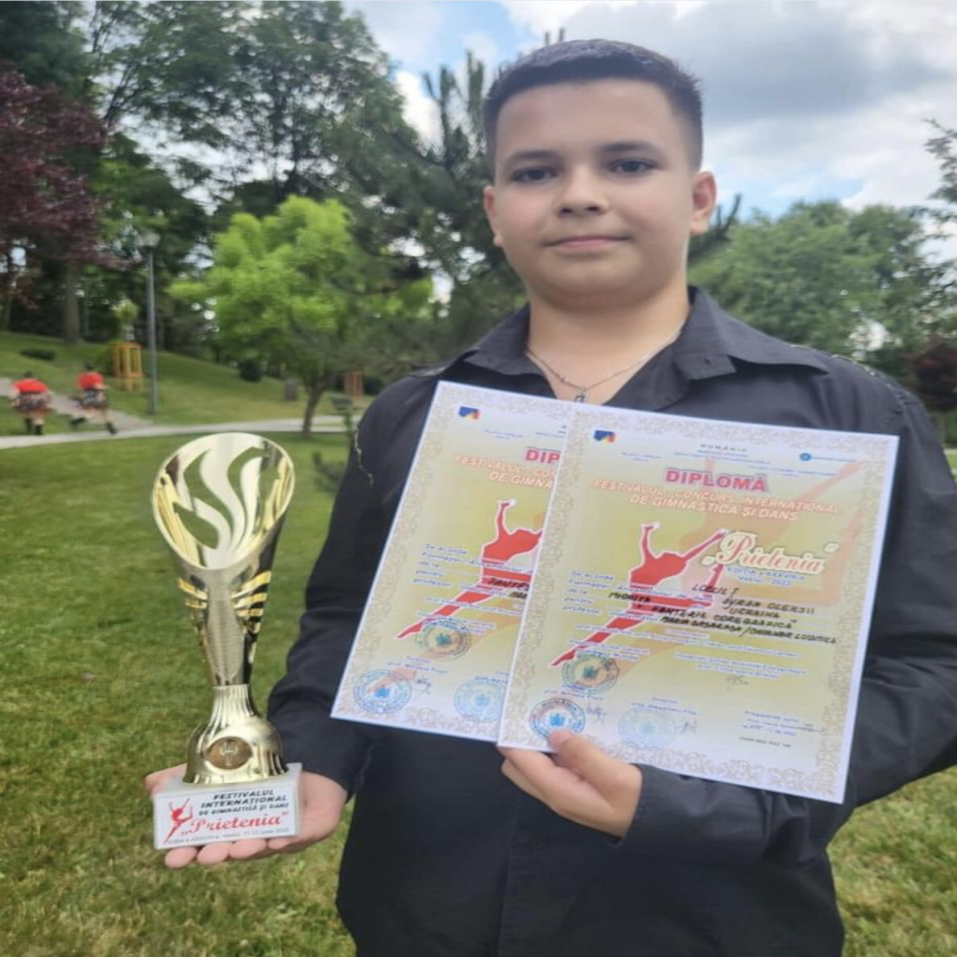 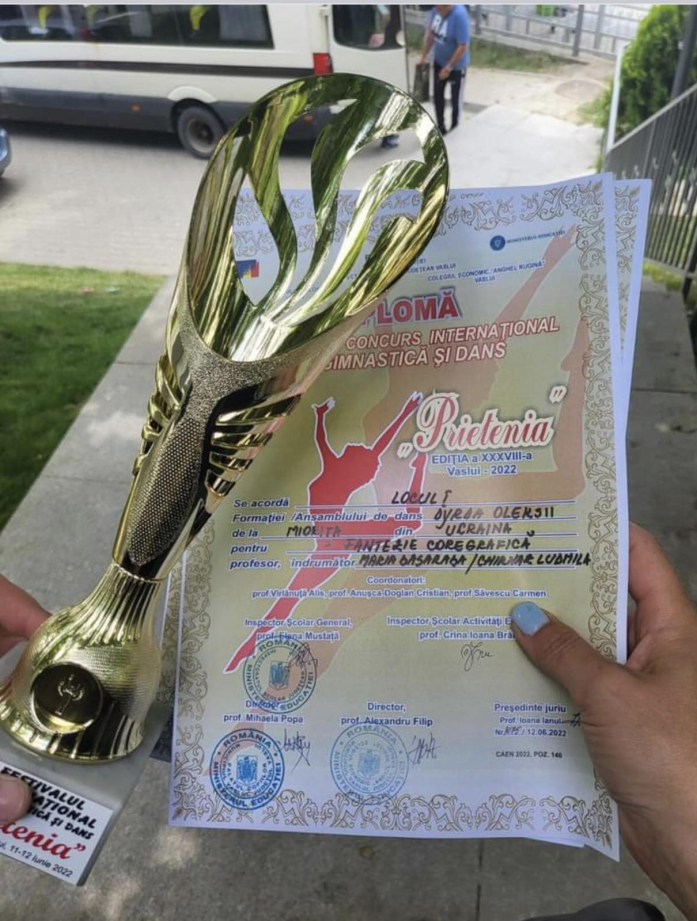 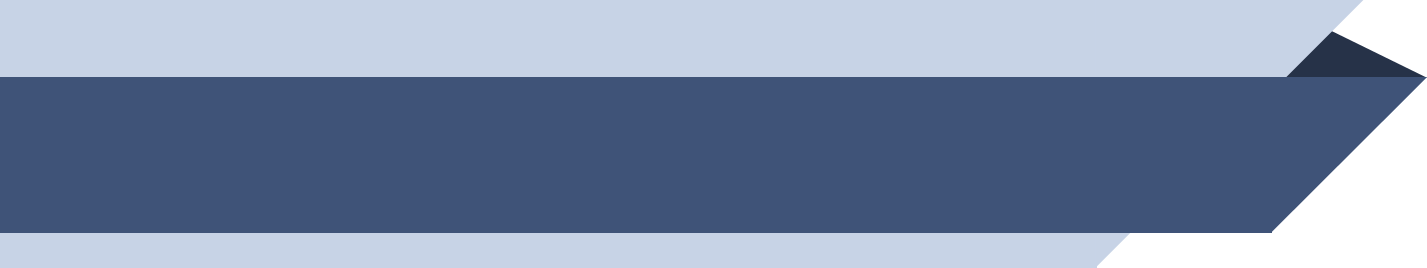 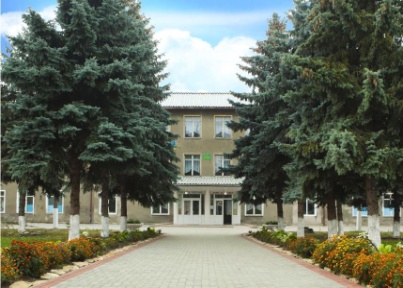 Всеукраїнські фестивалі та конкурси
Жалба Марілена – Фестиваль «Медіа-простір»
«Обличчя моєї України»
ІІІ місце
Міхальчан Максиміліан
Фестиваль «Медіа-грамотність»
«TV – жанр» ІІ місце
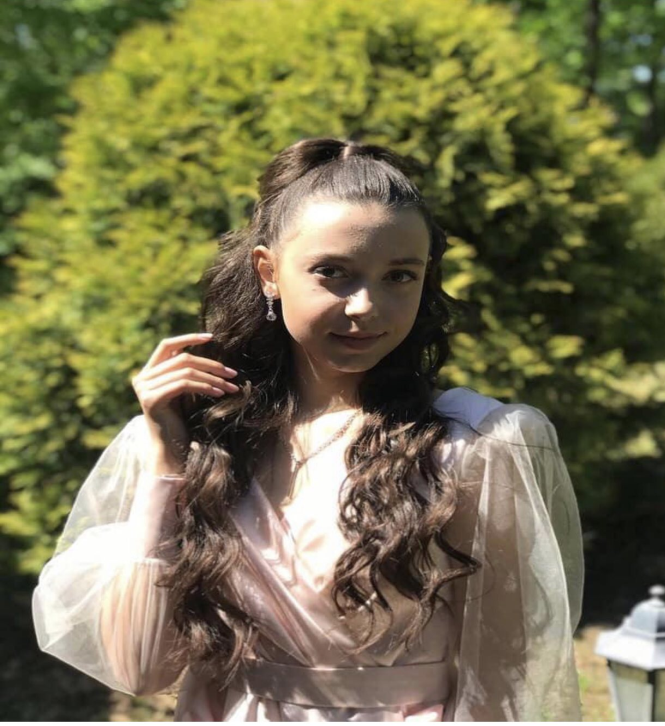 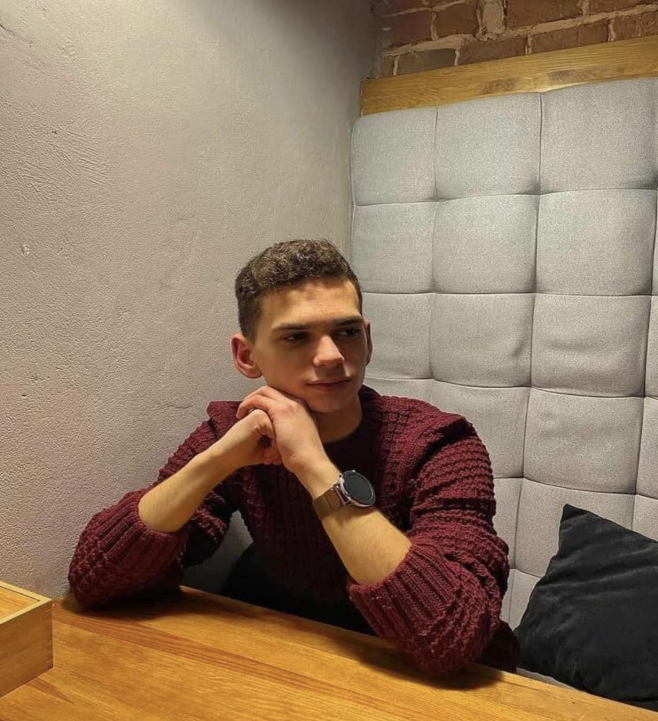 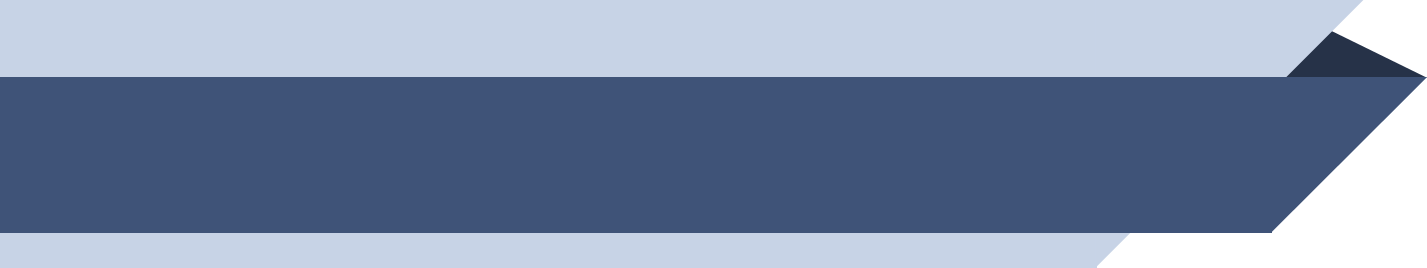 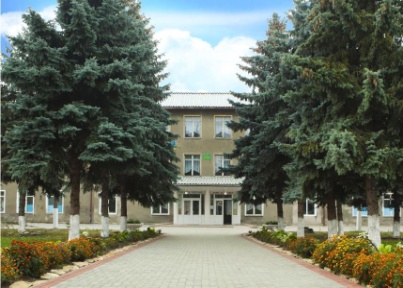 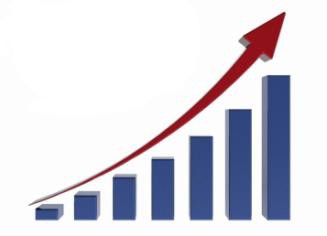 ПРОФЕСІЙНИЙ РОЗВИТОК ВЧИТЕЛІВ
Атестація педагогічних працівників у 2021-2022 н.р.
У 2021 – 2022 н.р. в рамках чергової атестаціїпроатестовано 11 педагогічних працівники:
на  відповідність займаній посаді – 3 вчителів;
на присвоєння кваліфікаційної категорії «спеціаліст І категорії» – 1 вчителя;
на присвоєння кваліфікаційної категорії «спеціаліст ІІ категорії» - 1 вчителя;
на присвоєння кваліфікаційної категорії «спеціаліст вищої категорії» - 2 вчителів;
на відповідність звання «вчитель методист» – 1 вчитель;
на присвоєння звання «старший вчитель» - 1 учитель;
 на встановлення 11 тарифного розряду – 2 вчителів
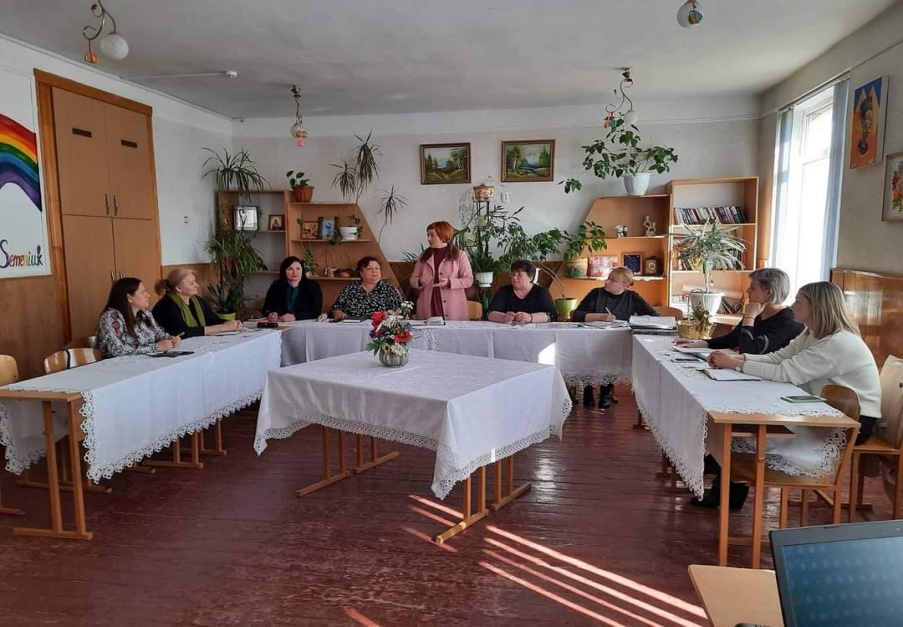 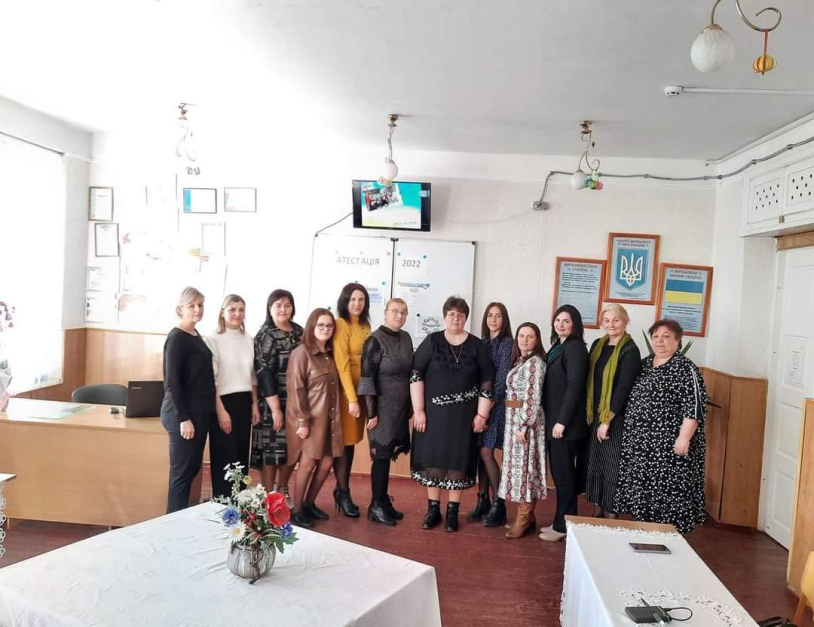 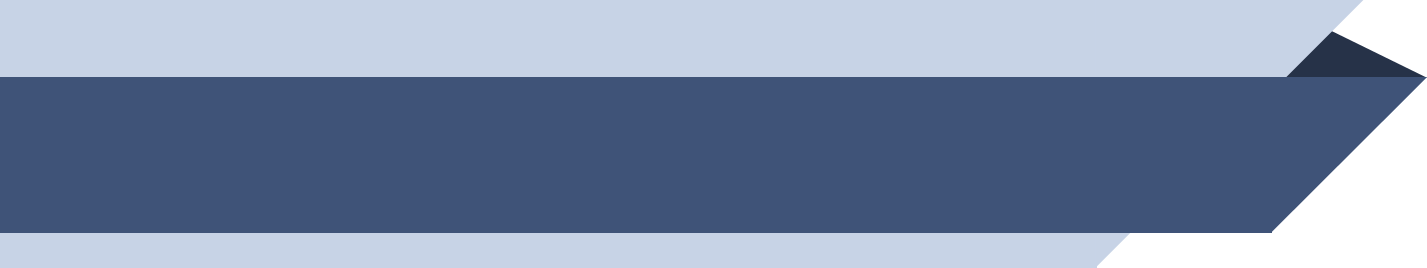 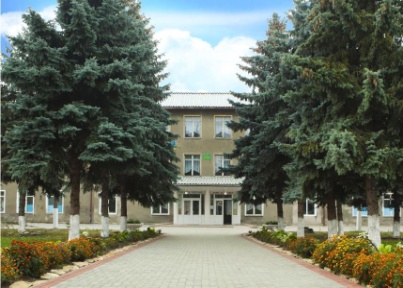 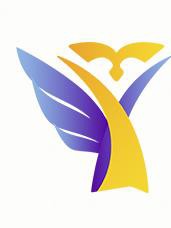 Фахові конкурси вчителів
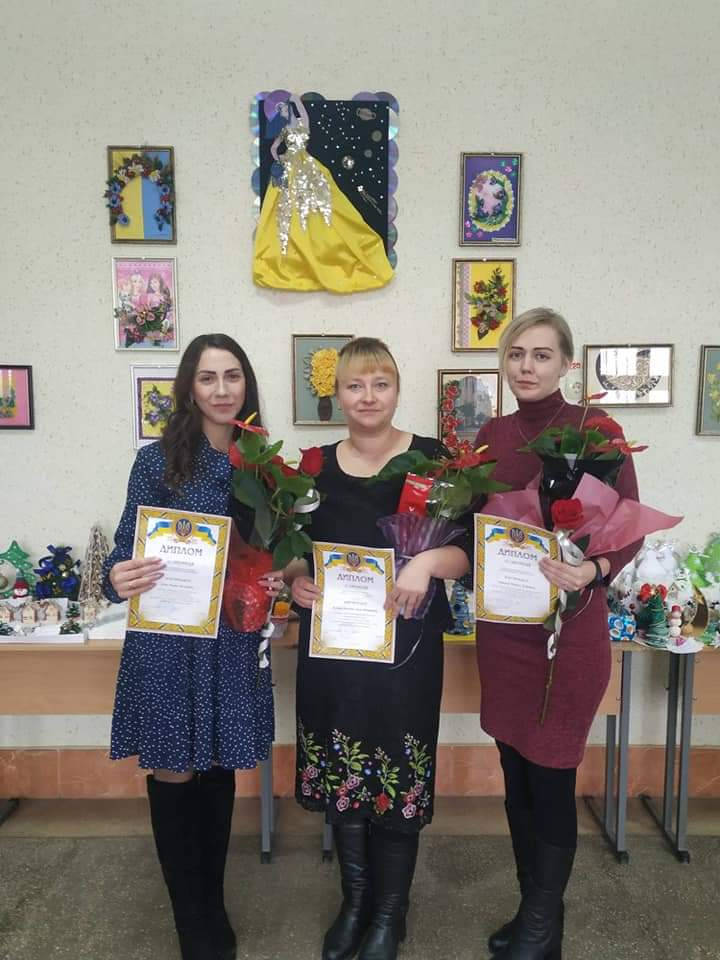 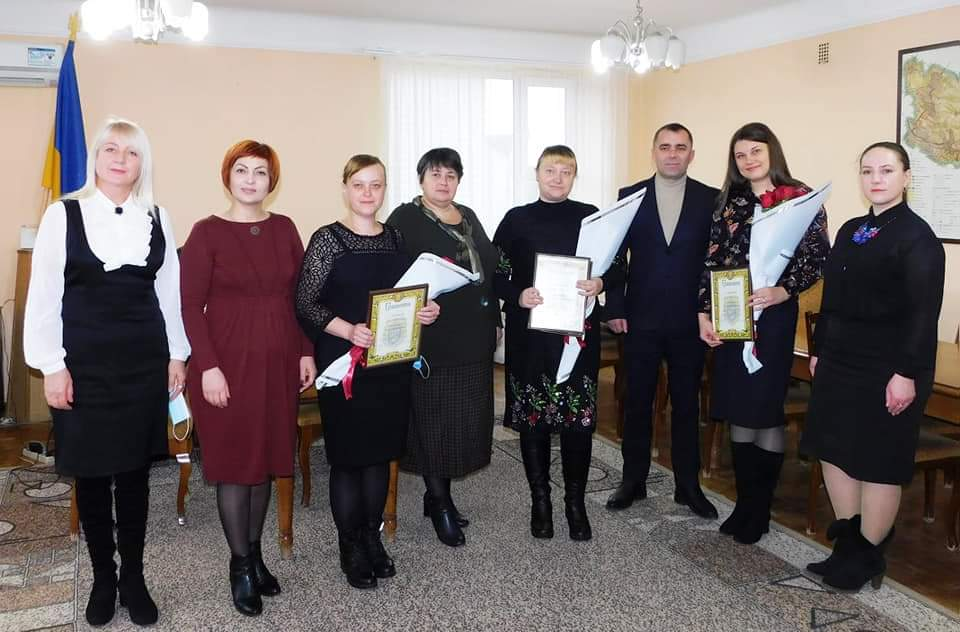 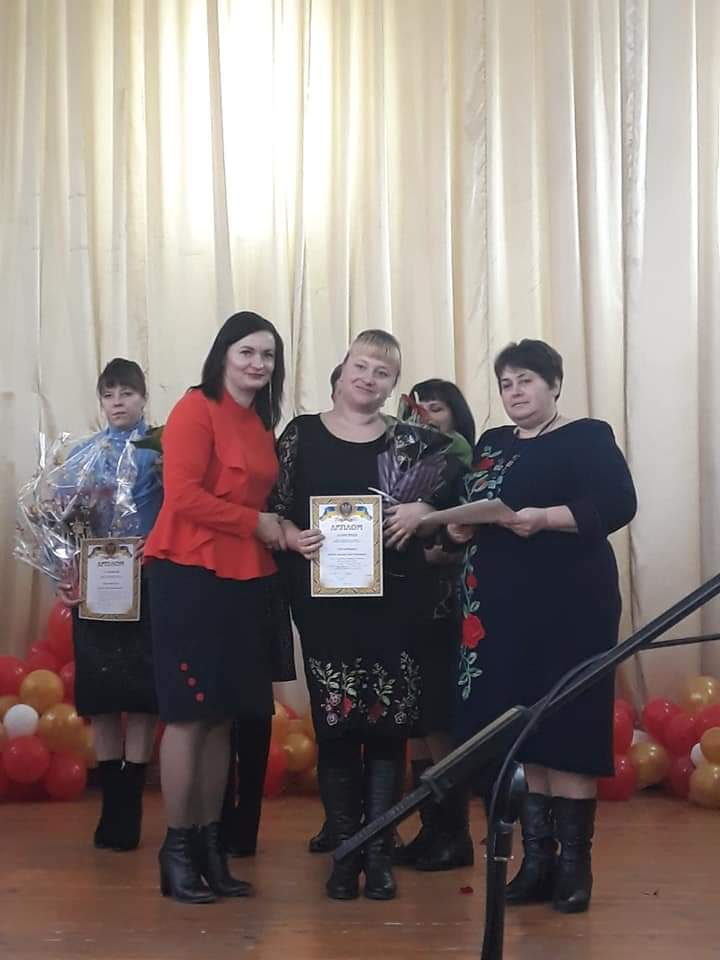 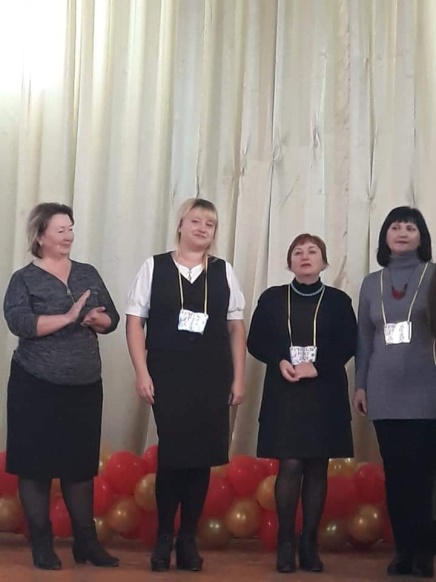 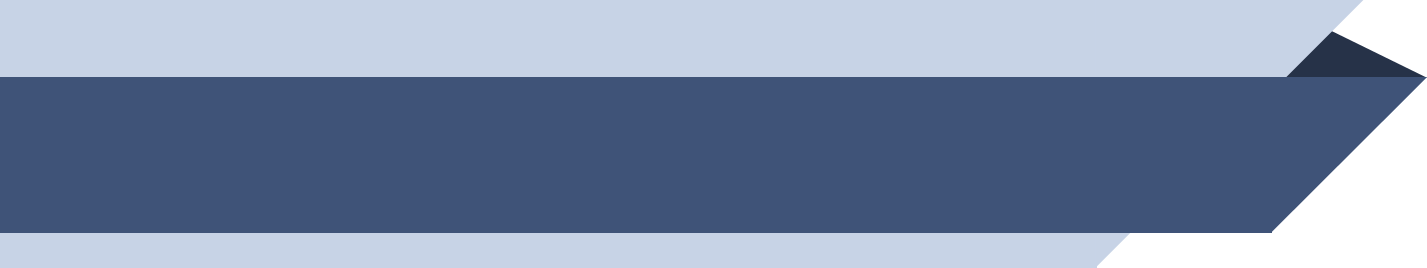 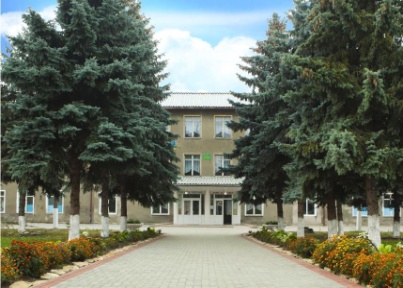 Проєктна діяльність
Педагоги є учасниками проєктів: 
- проєкт «Розвиток комунікативної компетентності в полікультурному освітному середовищі засобами технології CLIL»; 
-Міжнародний проєкт IREX в Україні «Вивчай та розрізняй: інфо-медійна грамотність» (інтеграція практичних навичок критичного сприйняття інформації у шкільні предмети);
- Дослідно-експериментальний майданчик «Розвиток громадянської освіти старшокласників в умовах  полікультурного українського суспільства»; 
- Міжнародний освітній проект «Міжкультурна освіта – повага до національних та культурних традицій»;
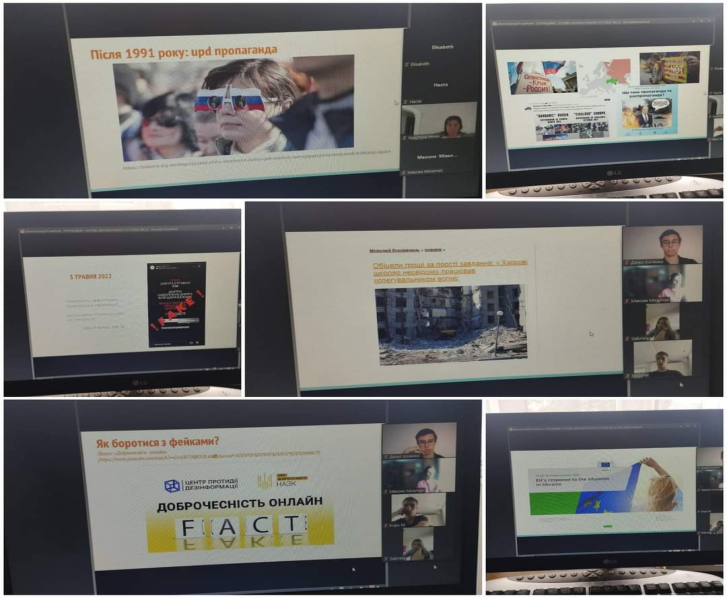 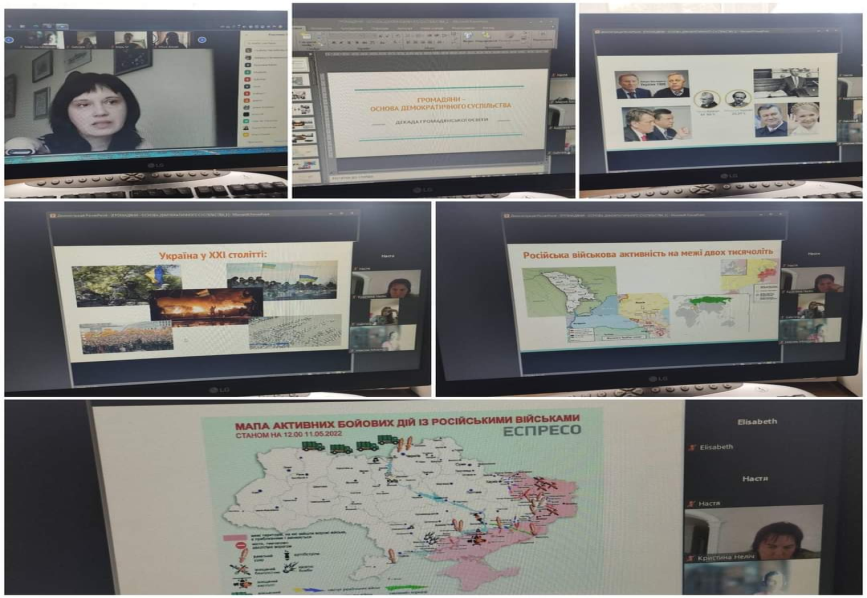 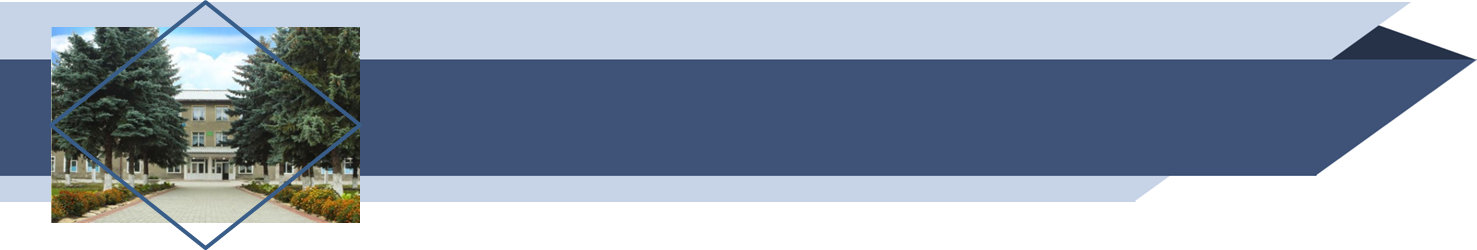 -     проект «Культура добросусідства» впроваджується у закладі впродовж 7 років. У листопаді 2019 року відбулася ділова зустріч з представниками 15-ти країн світу – експертами миротворчої освіти Міжнародної мережі громадських організацій «Глобальне партнерство їз запобігання збройним конфліктам (GPPAC)». 
- співпраця з Корпусом Миру США в Україні (працювала волонтер Teйлор Кі з США разом із вчителями англійської мови).
проєкт «Академічна доброчесність та етика щодо середньої освіти» для вчителів та учнів 9-11-х класів;
проєкт «Підтримка Фінляндії української шкільної реформи», якій реалізується Міністерством освіти і науки України спільно з організацією GoGlobal для формування освітнього середовища румуномовних та угорськомовних учнів: проект «Бомбезний GoCamp 2020»;  проект «Англомовний табір онлайн GoCamp 2021», завдяки участі у програмі Creative Camp (Online) 2021; проект «Англомовний табір онлайн GoCamp 2022 «Ukraine is the Capital of People».
Міжнародний проект соціально психологічної служби «Друзі здалека» для роботи з «важкими» підлітками, якій об’єднує заклади освіти 4-х країн: Румунії, України, Молдови та Сербії.
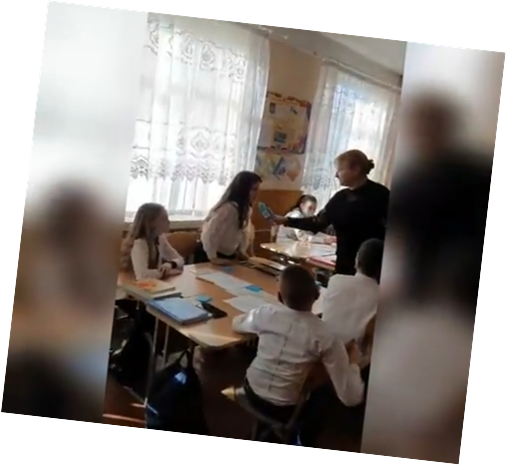 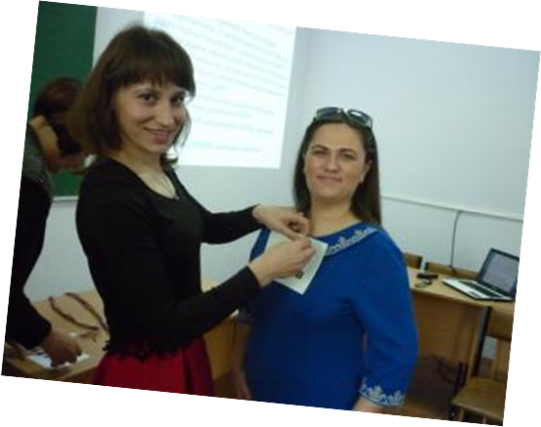 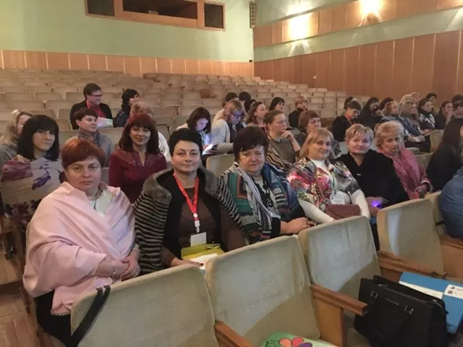 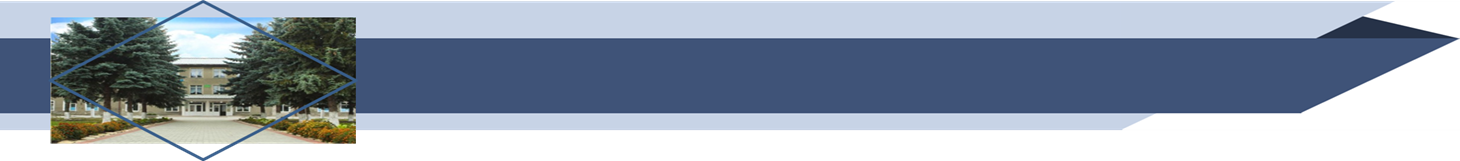 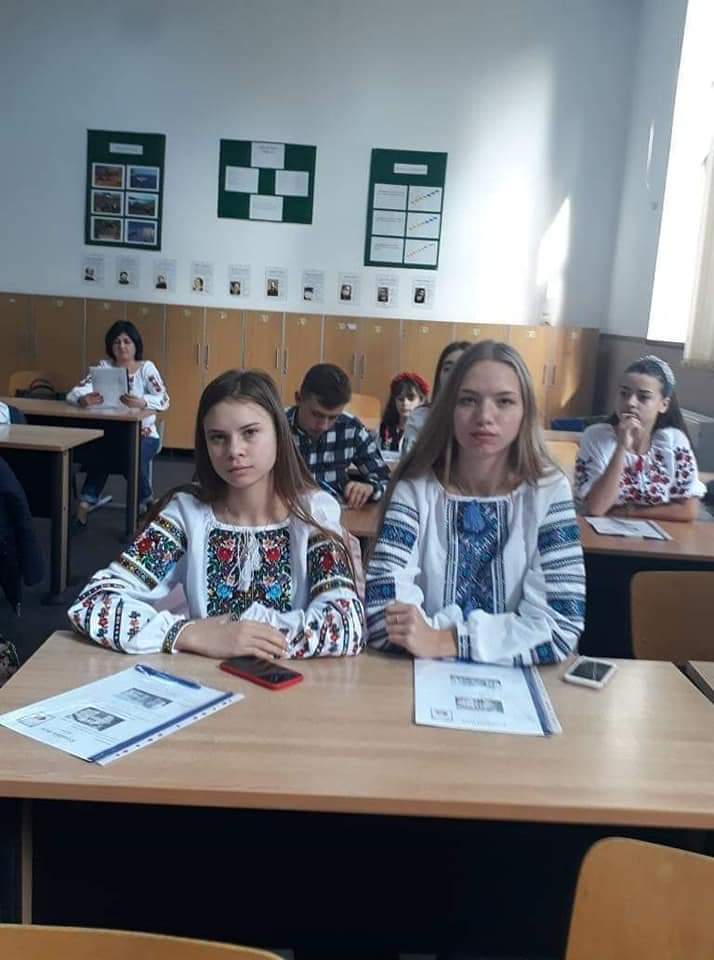 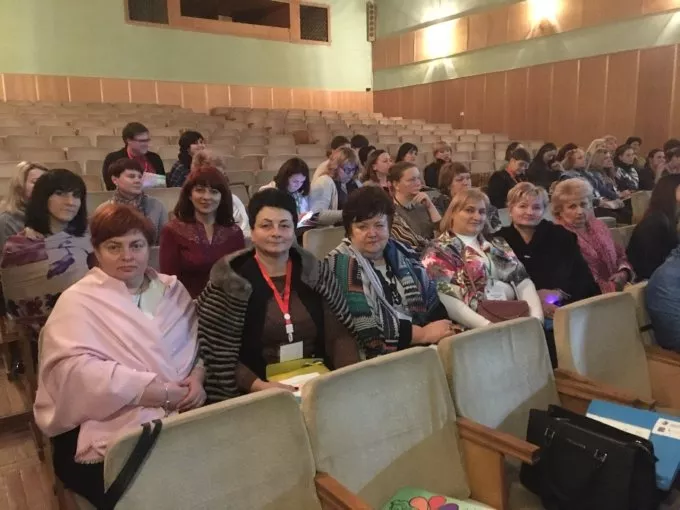 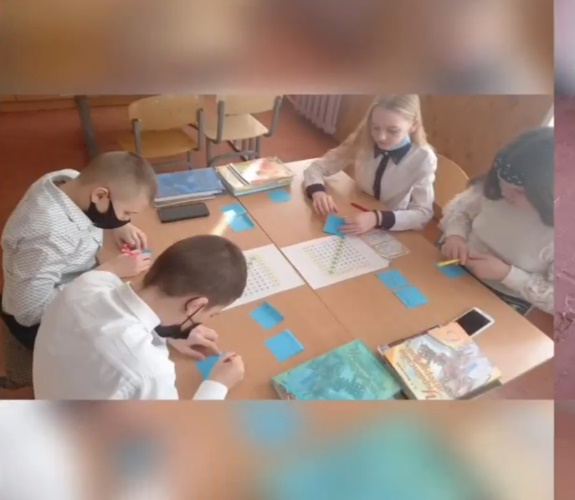 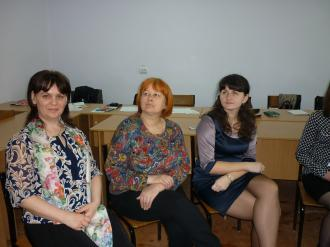 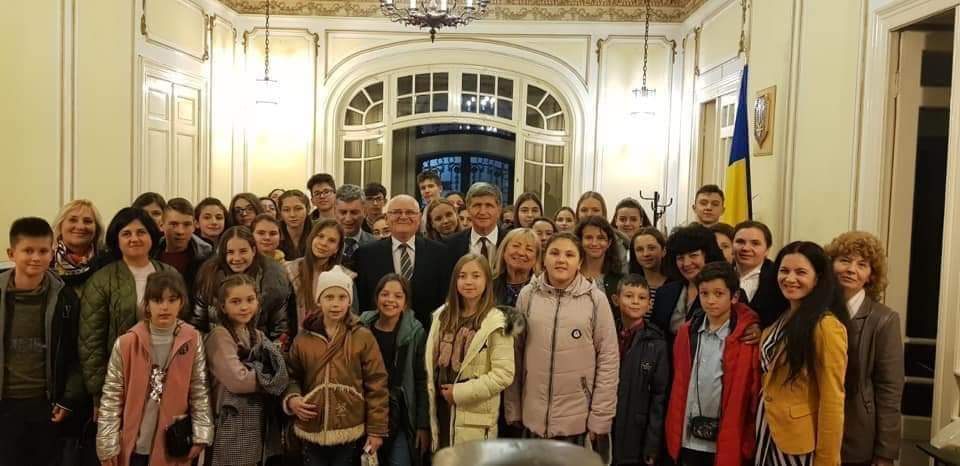 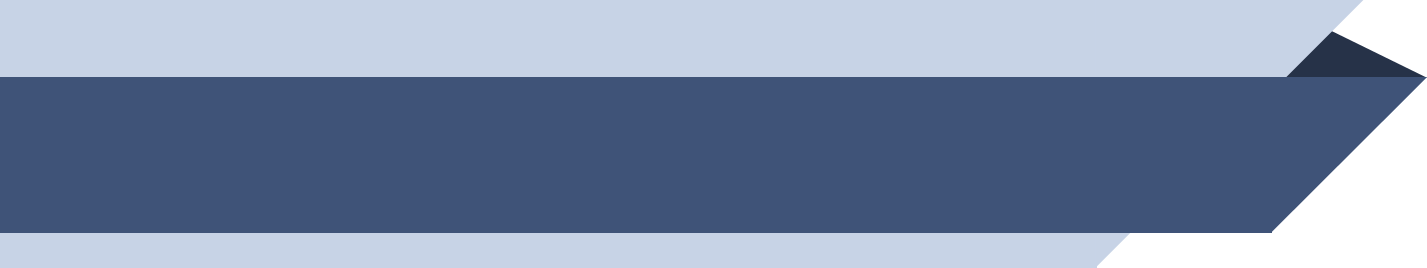 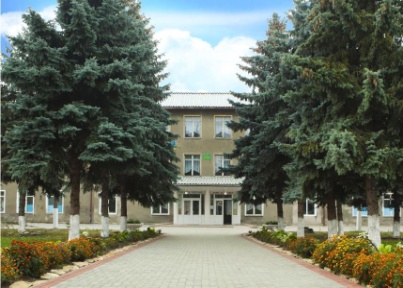 Учнівське самоврядування
У жовтні 2021 року відбулися вибори голови учнівського самоврядування:
учениця 9-Б класу Матей Евеліна обрана головою учнівського самоврядування ліцею
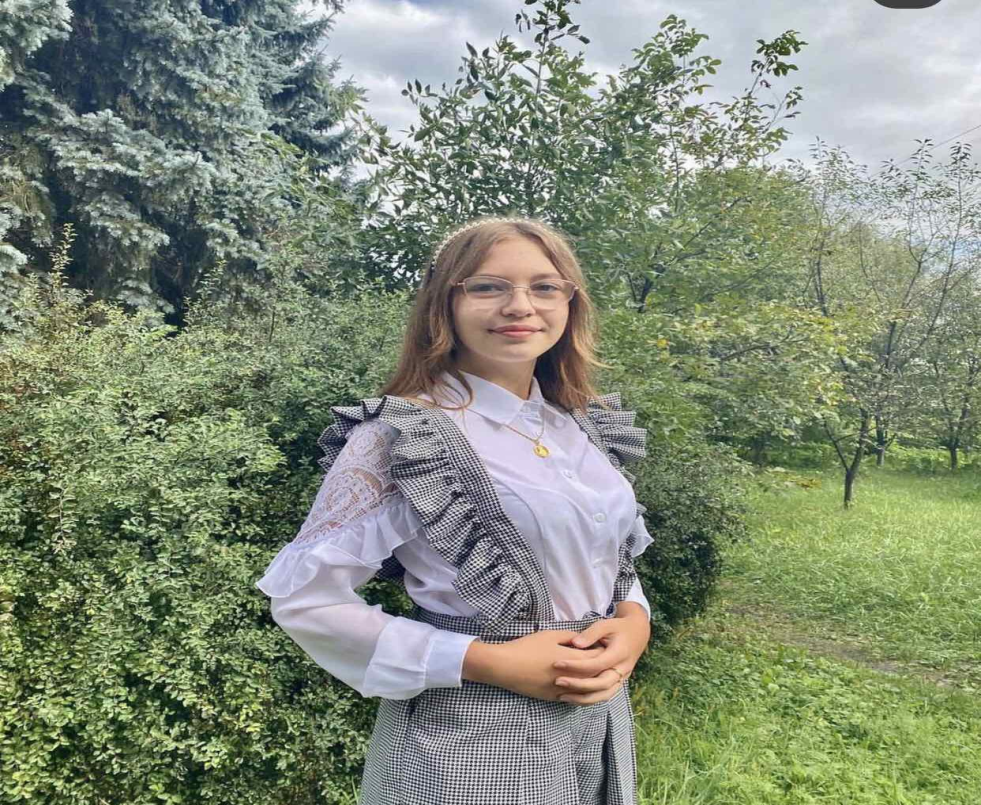 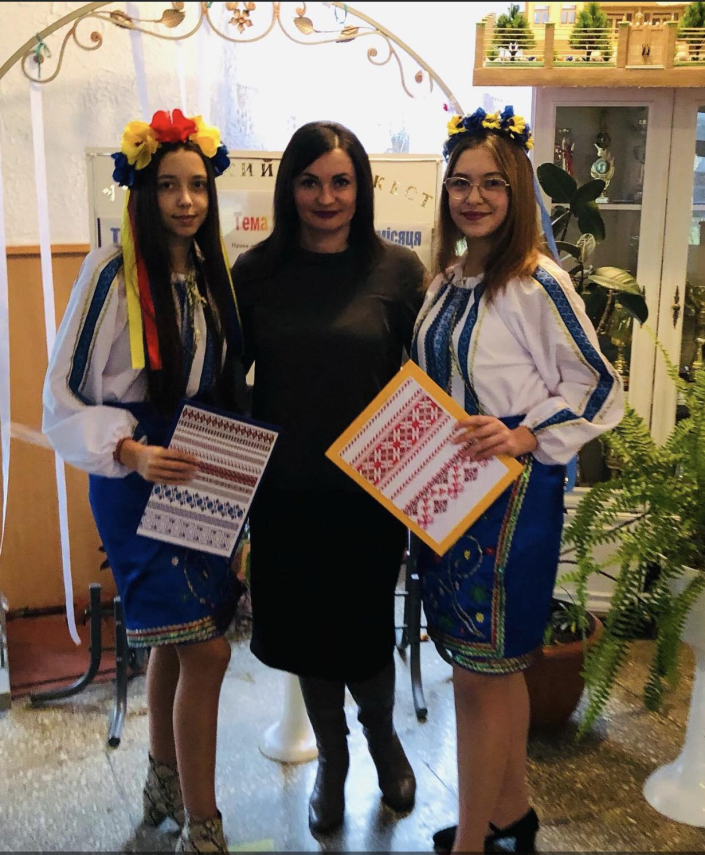 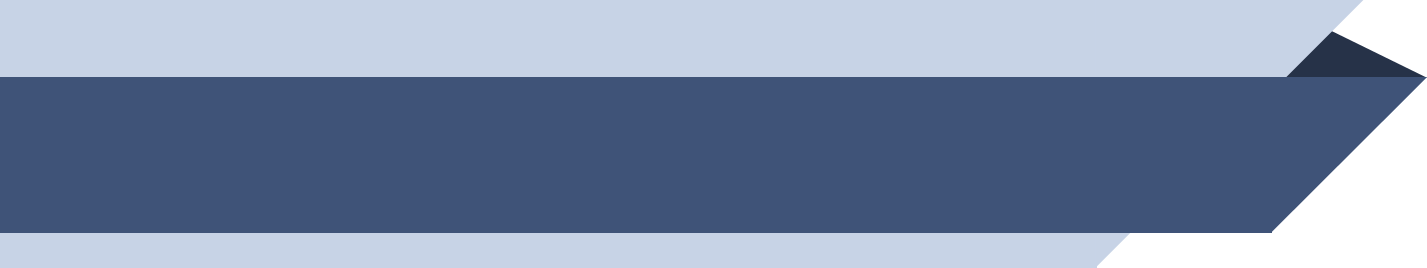 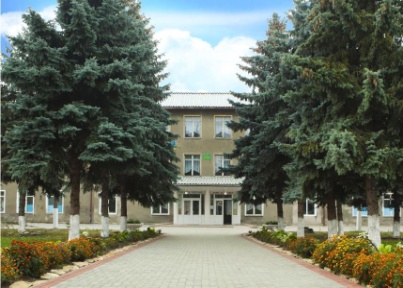 ФК БОЯНИ
За підртимки депутатів Чернівецької обласної ради VІІІ скликання,
 було пошито та подаровано теплі спортивні костюми для футбольної команди ФК БОЯНИ.
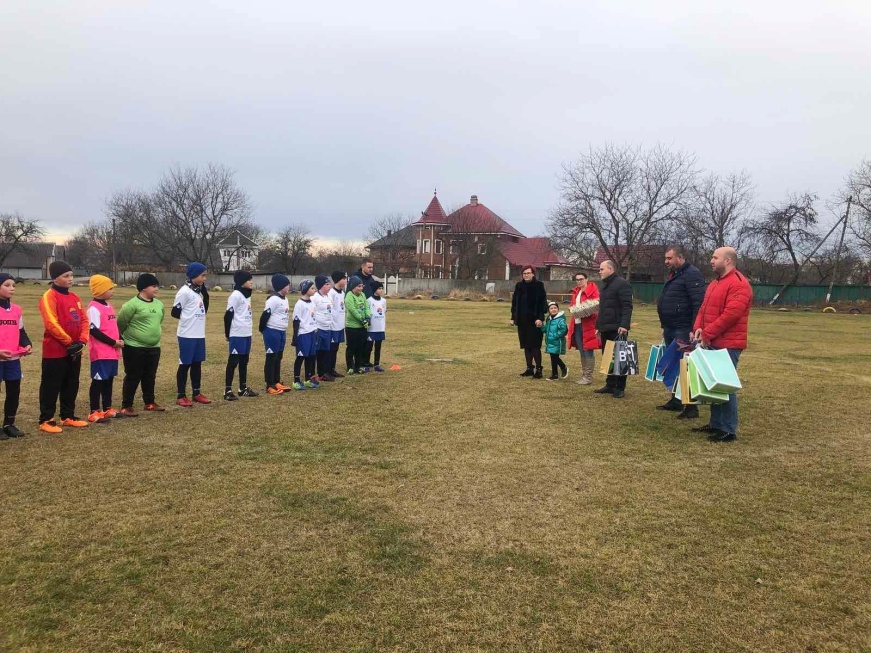 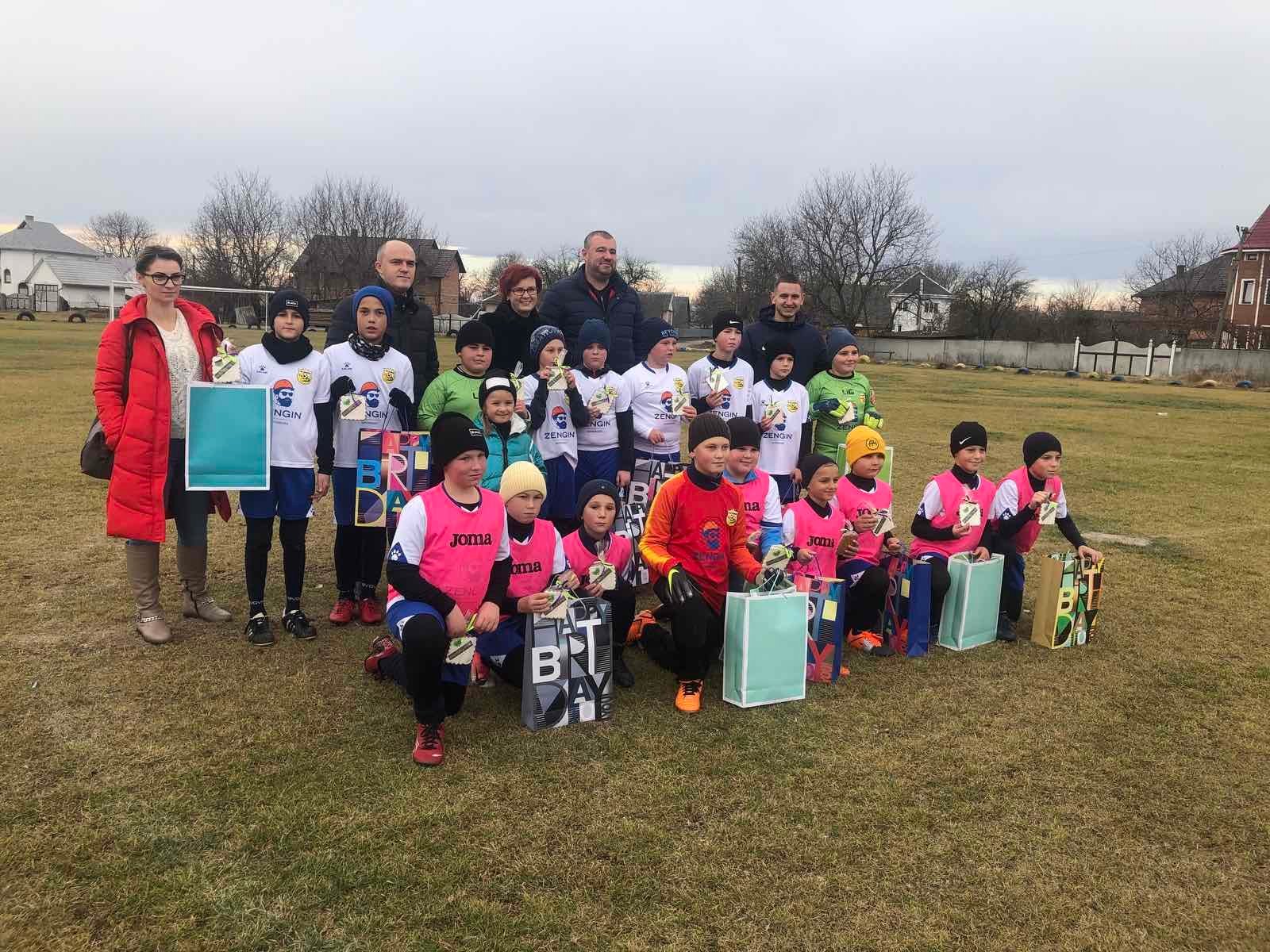 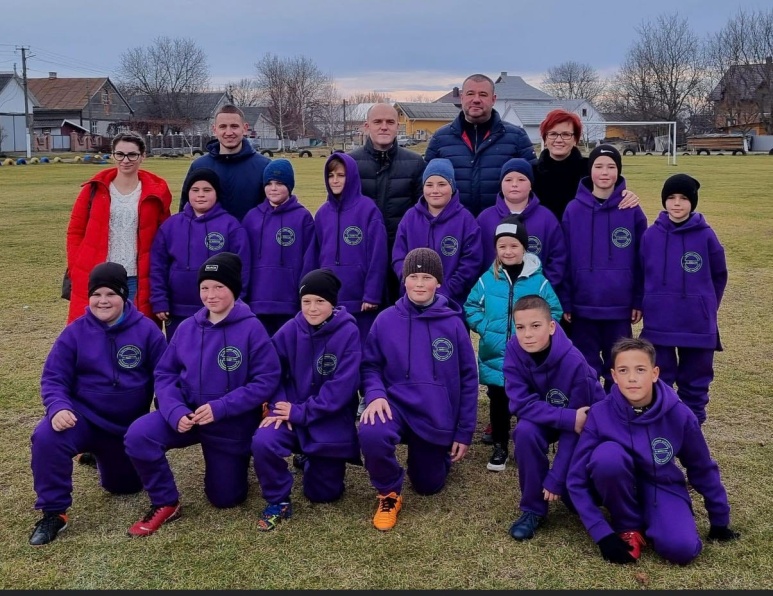 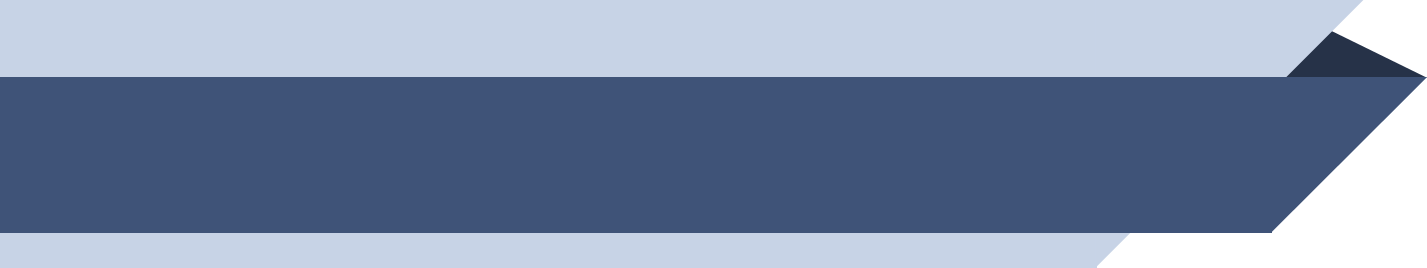 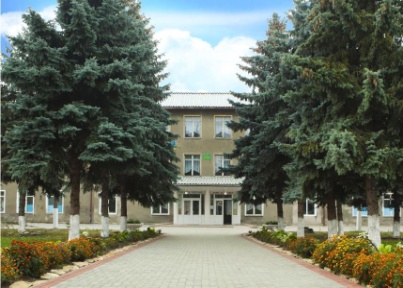 «Алея МИРУ»
З нагоди міжнародного Дня Миру проведено наступні заходи:
Учні 6-А та 6-Б класів підготували захід "МИ ЗА МИР" та приєдналися до Всесвітньої акції «Голуб миру», прикріпивши паперові голуби на Прапор, аби показати наскільки важливими є мир, свобода, добро і повага. А в 1-11-х класах проведені бесіди та години спілкування «Мир на планеті – щастя всім дітям».
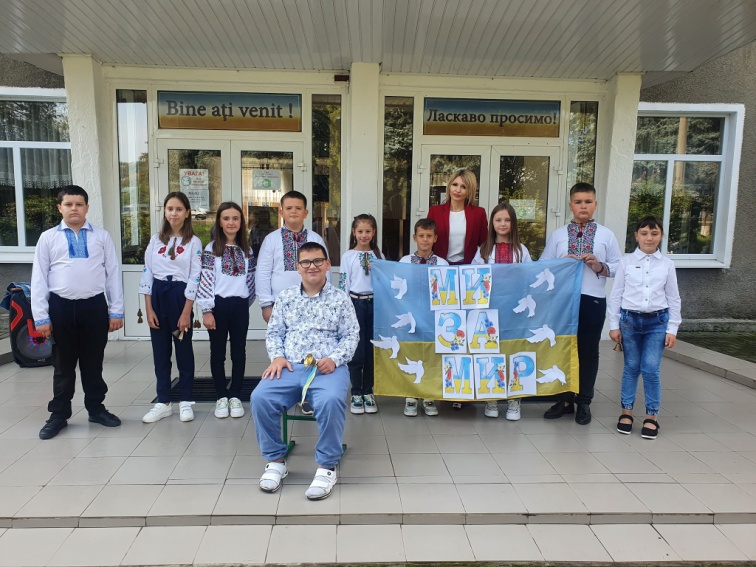 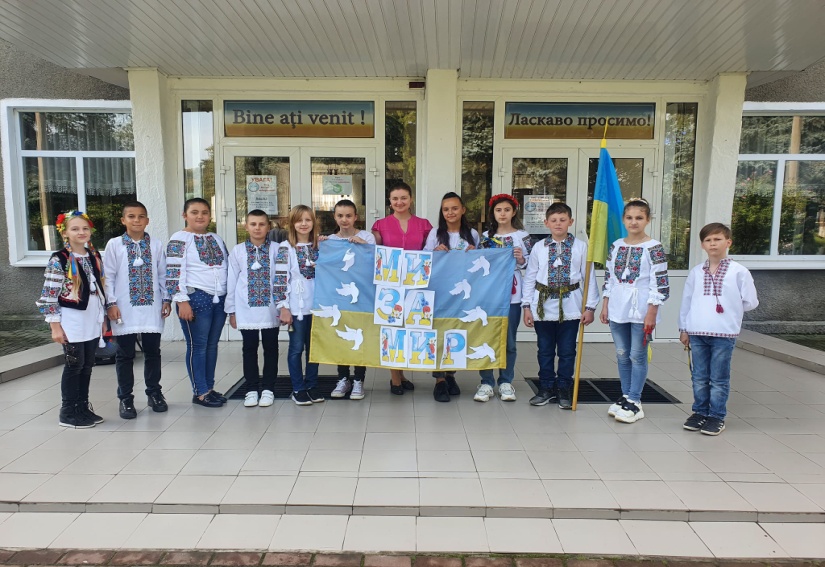 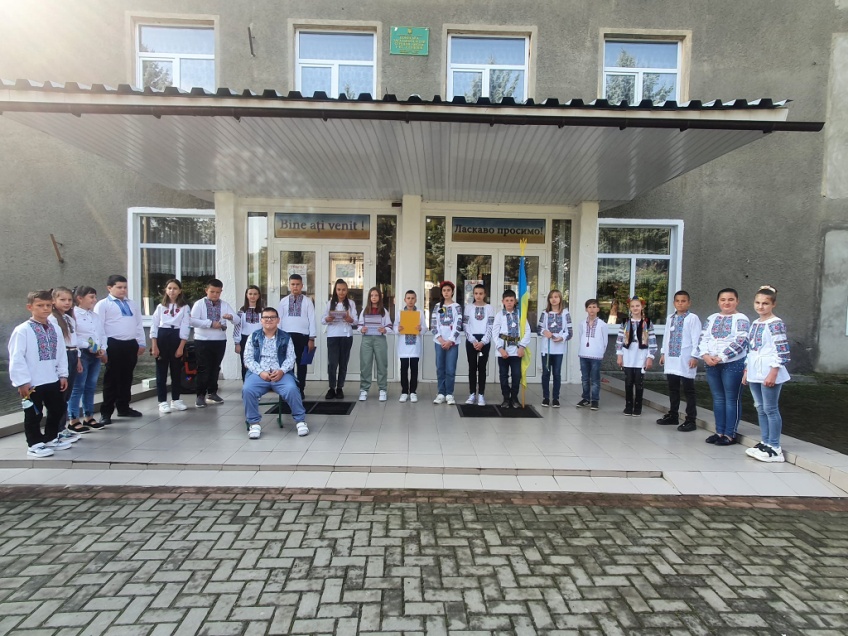 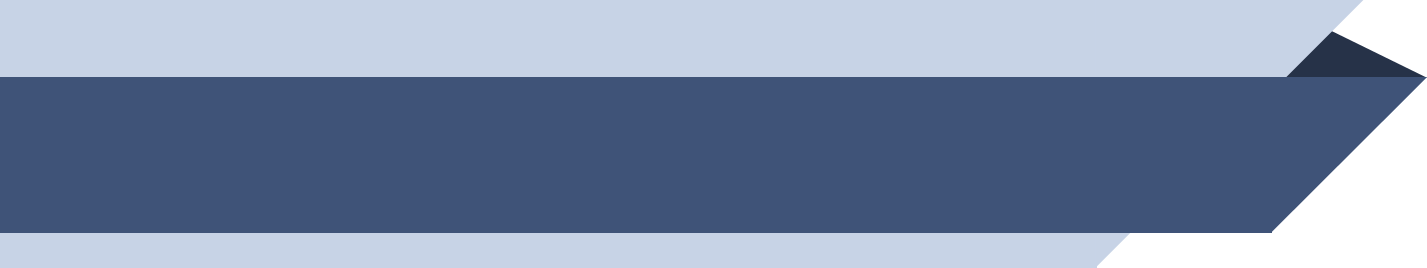 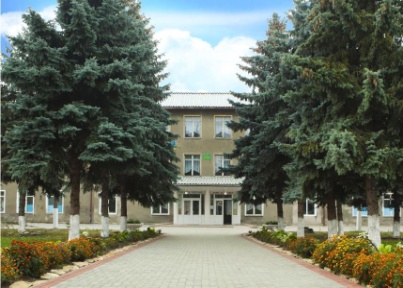 Національно-патріотичне виховання
«Ми діти твої, Україно!»
День козацтва та День Захисника України
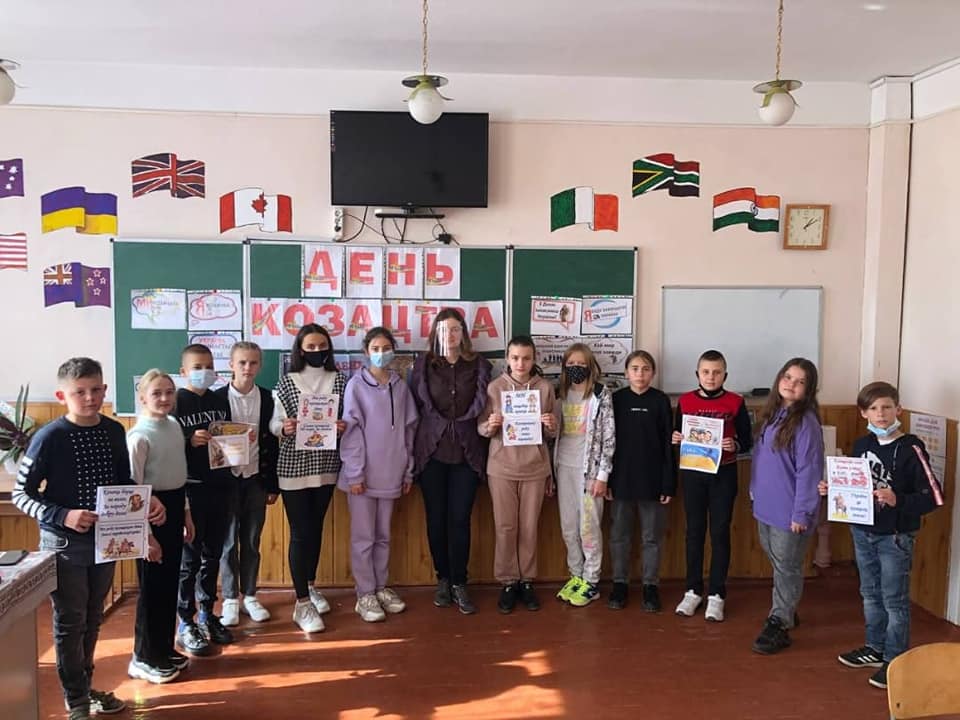 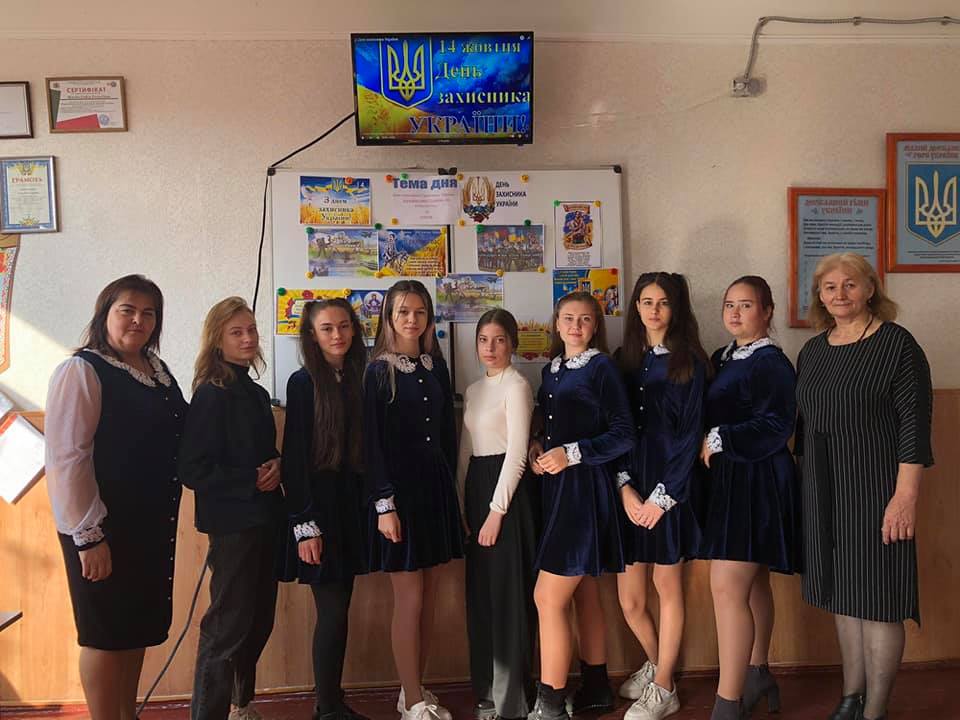 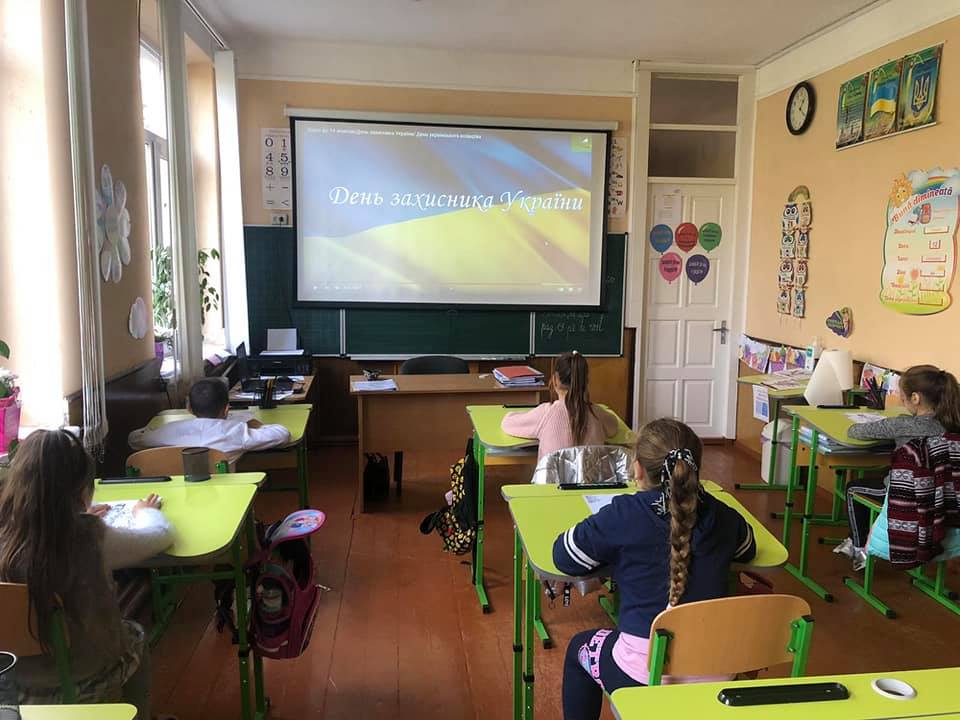 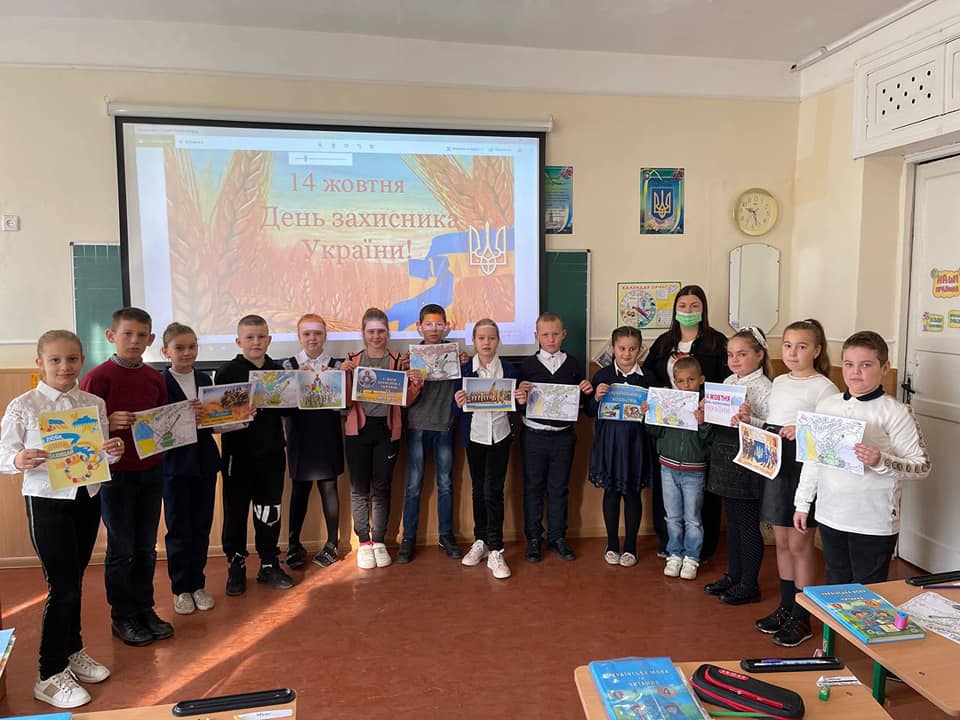 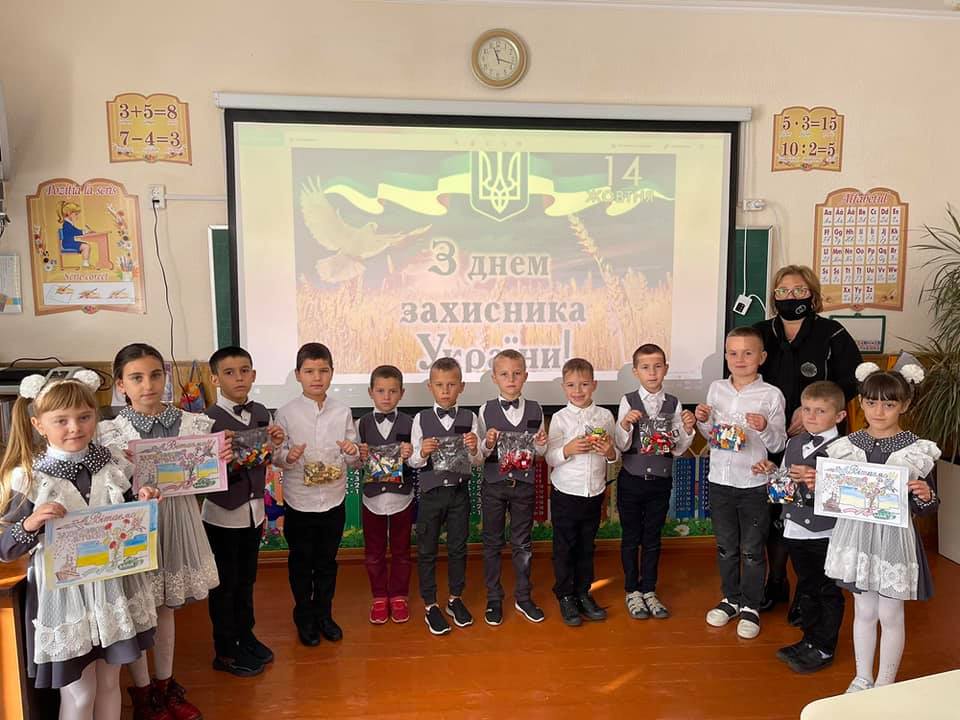 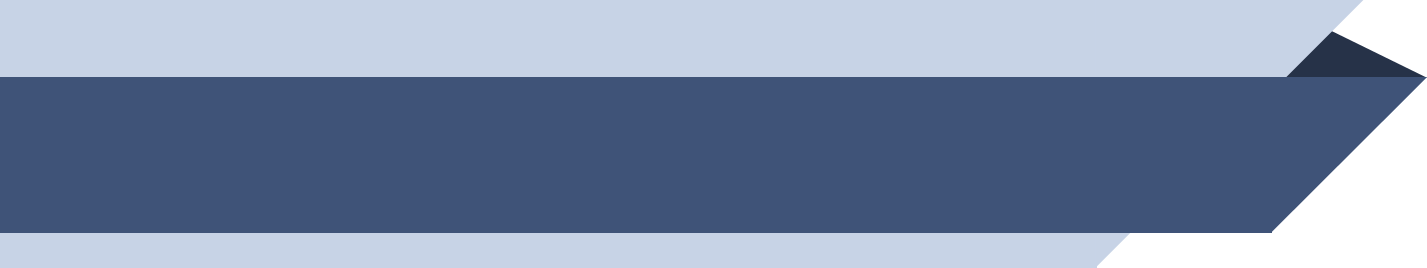 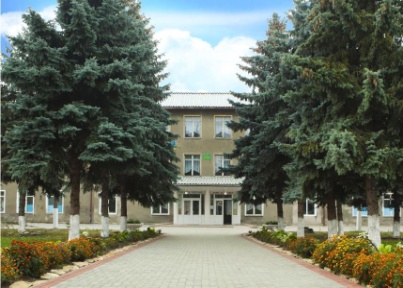 Національно-патріотичний виховання
«Ми діти твої, Україно!»
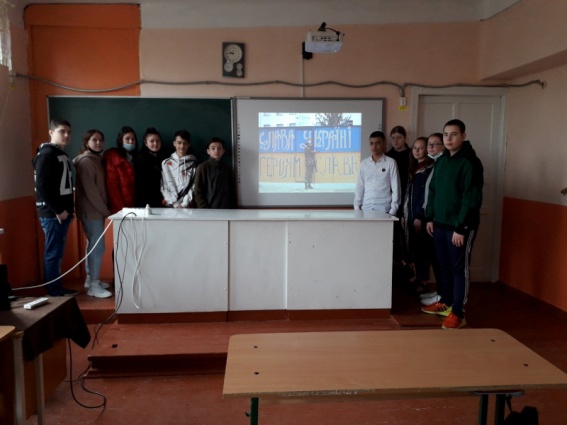 День єднання
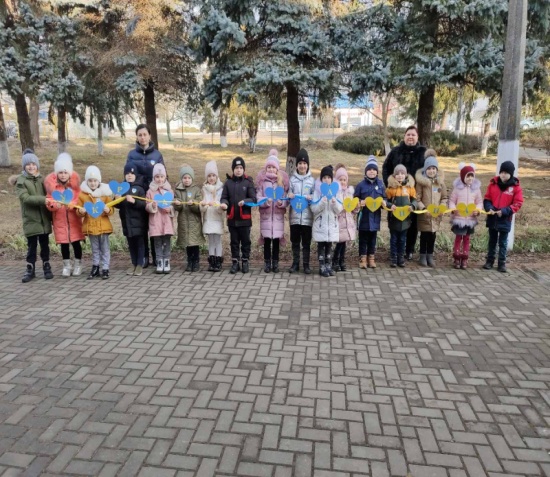 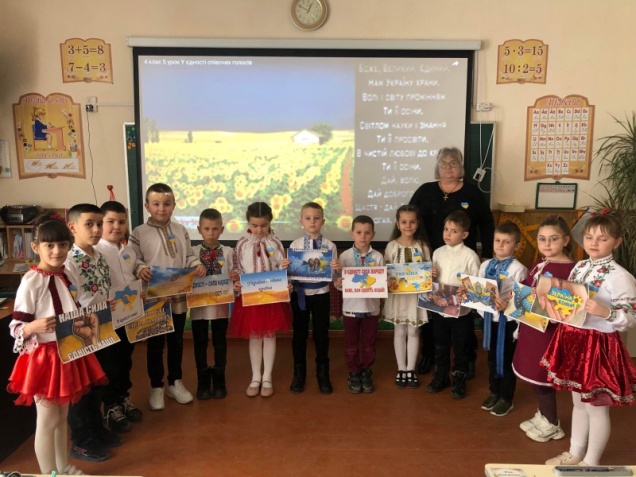 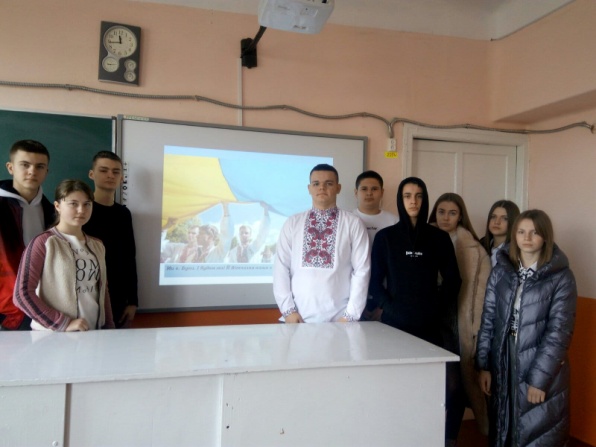 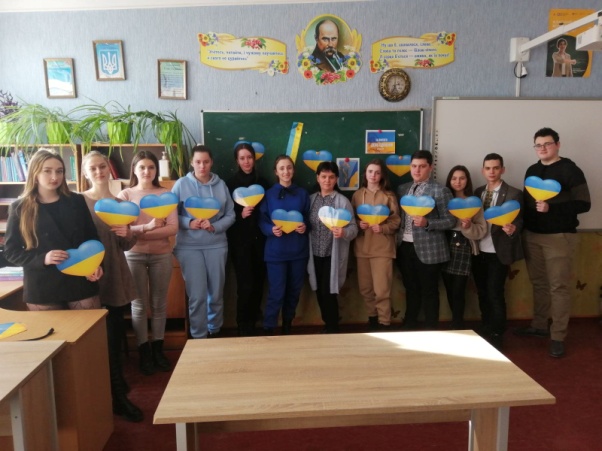 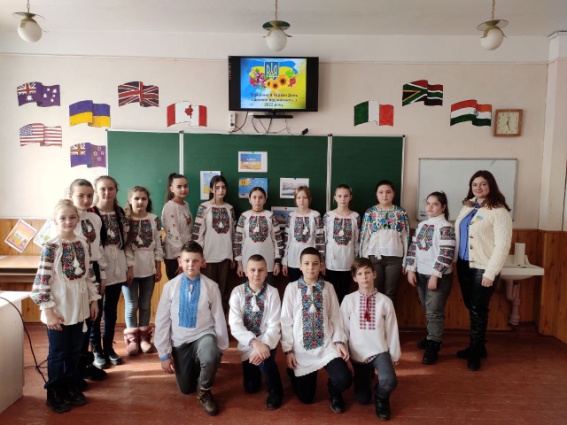 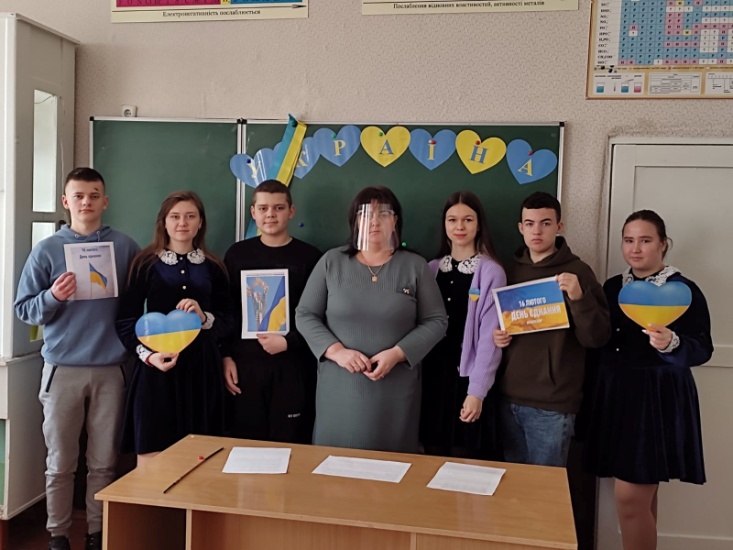 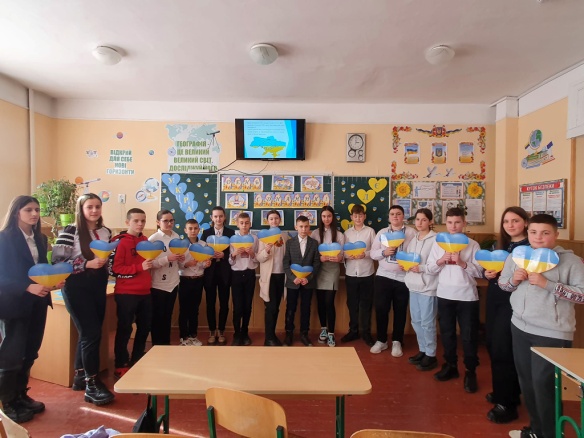 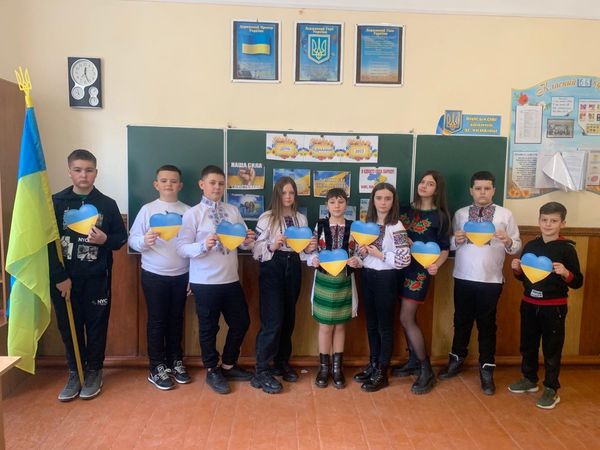 Боянський ліцей №1
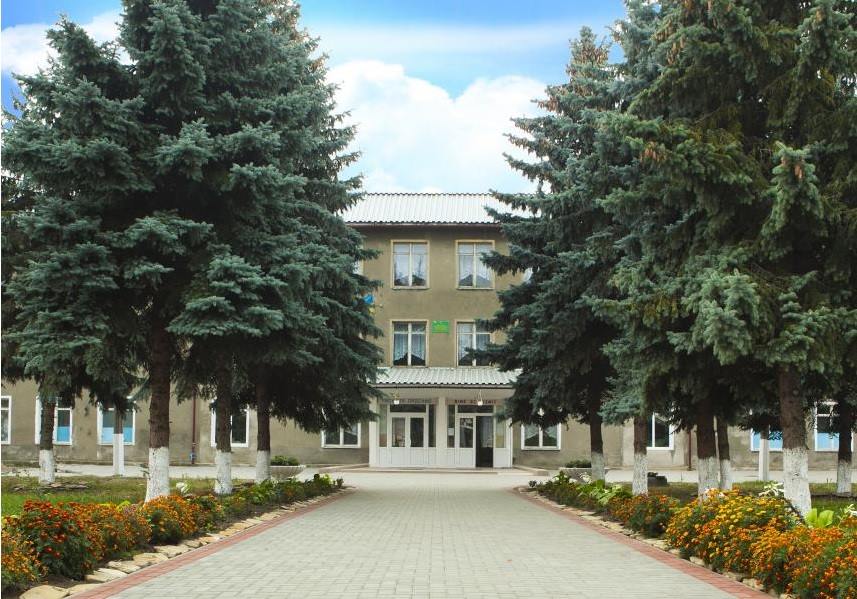 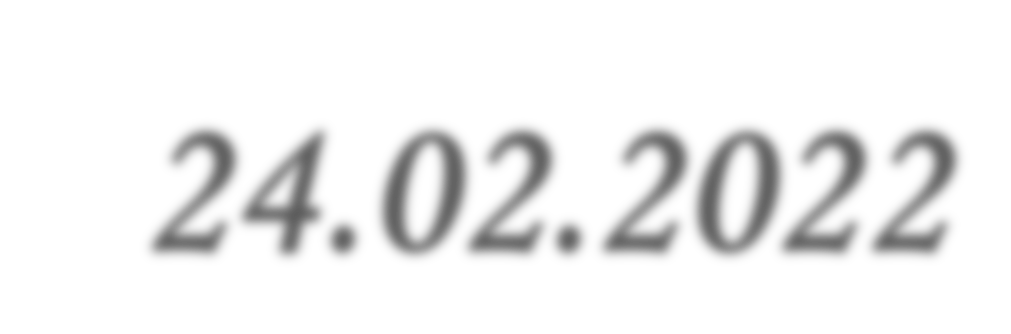 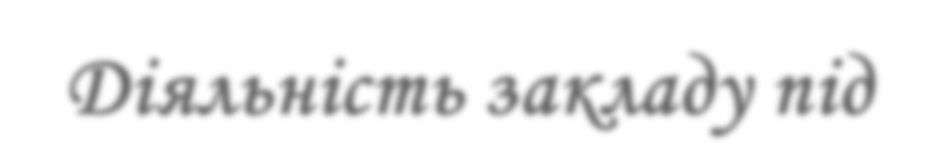 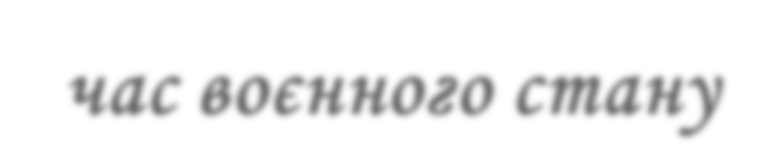 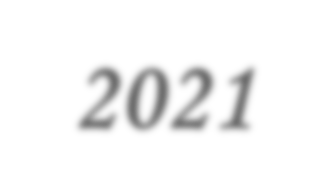 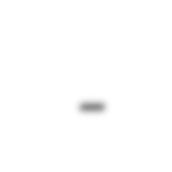 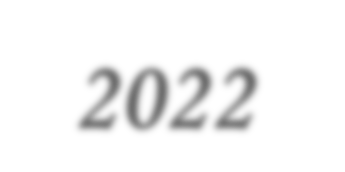 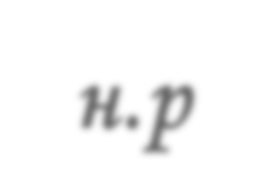 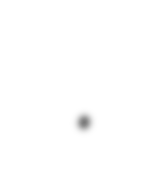 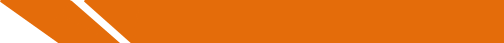 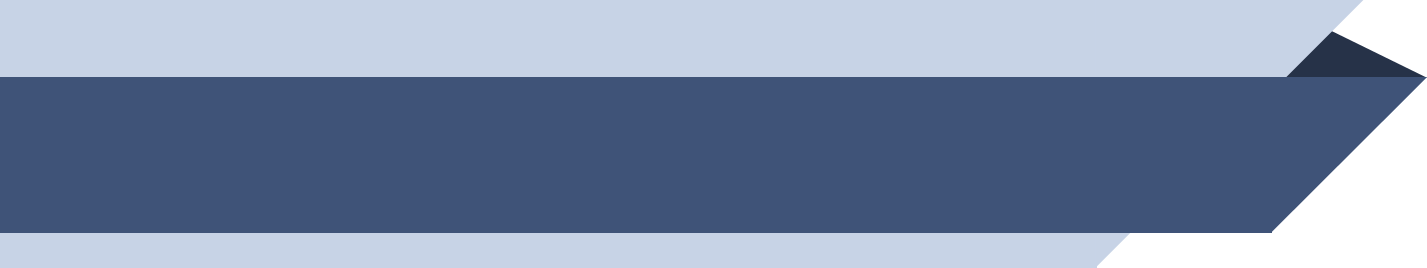 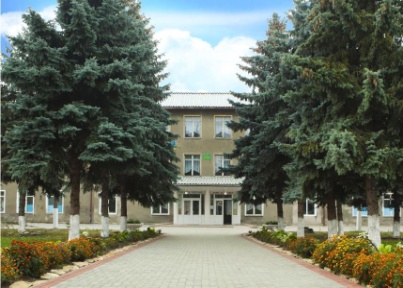 РАЗОМ ДО ПЕРЕМОГИ
Єдиний інформаційний простір
закладу
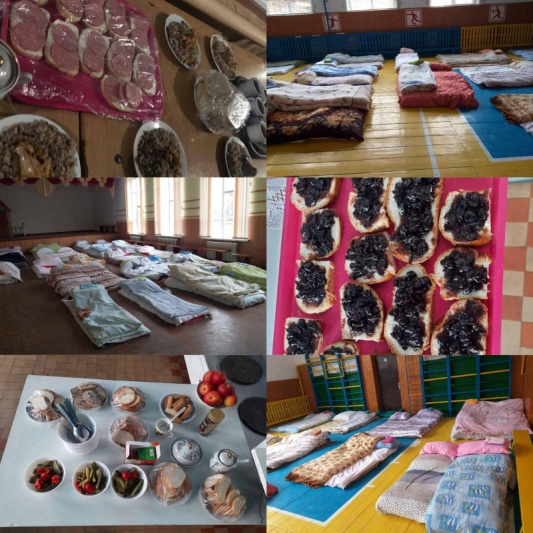 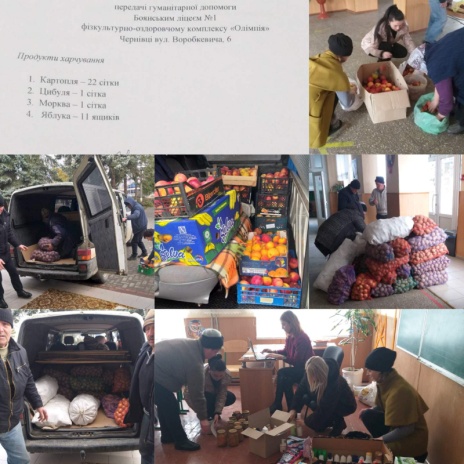 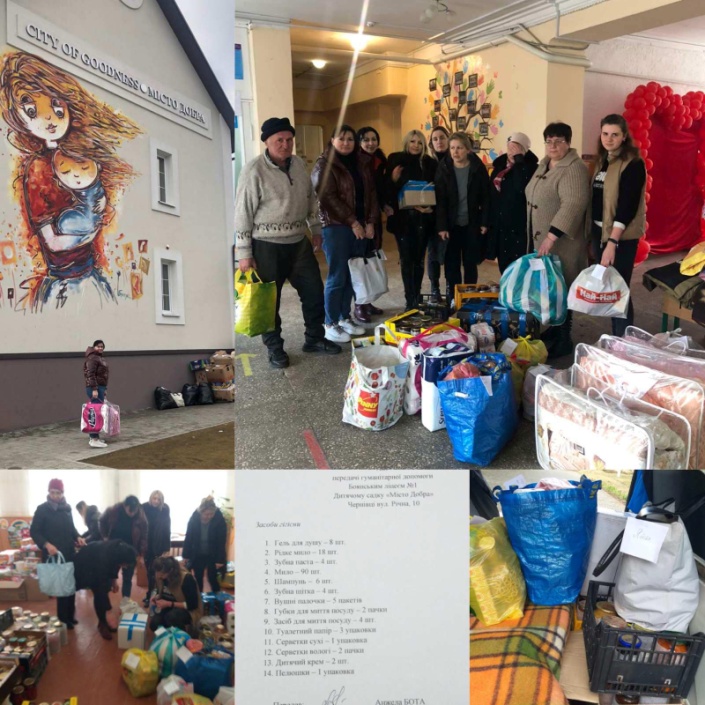 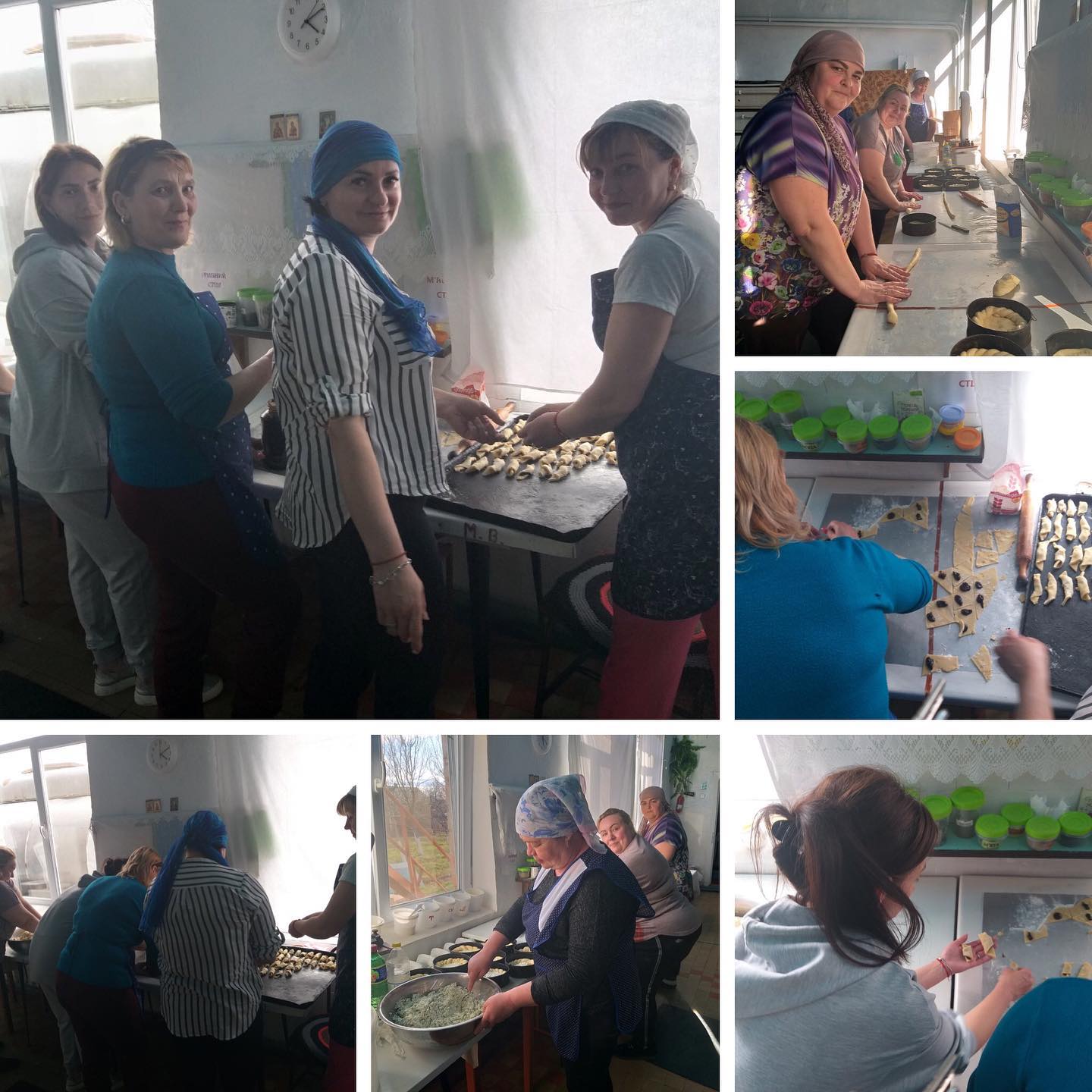 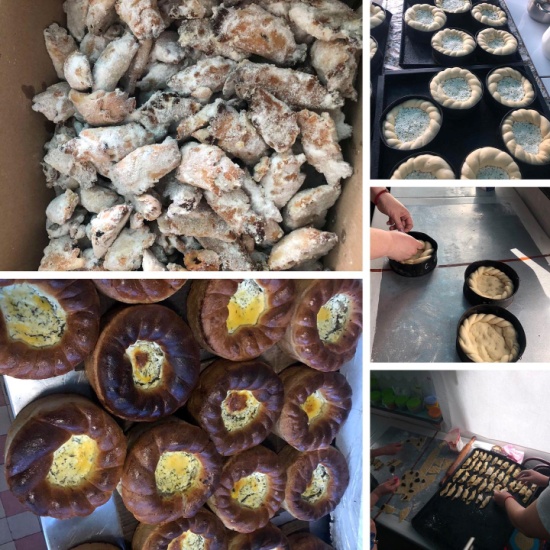 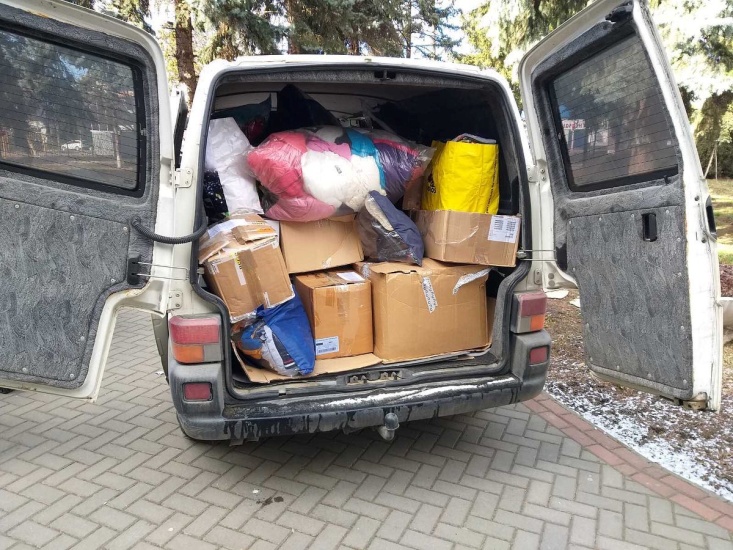 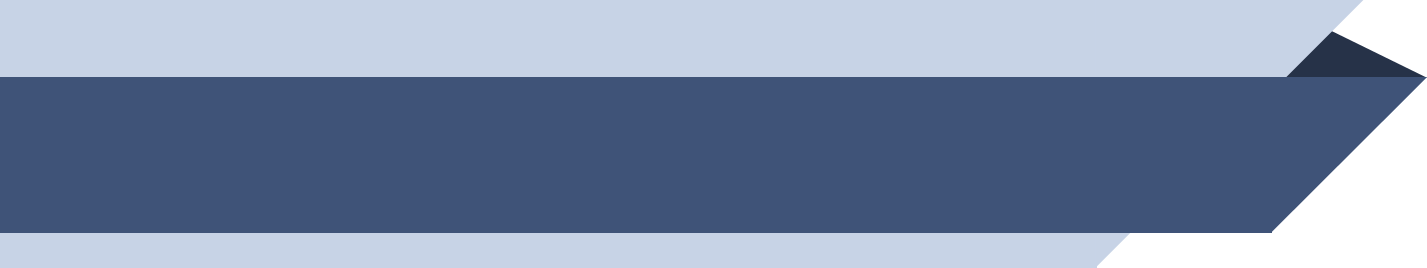 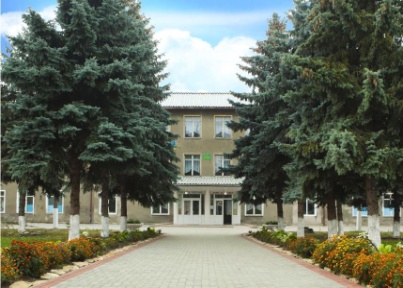 РАЗОМ ДО ПЕРЕМОГИ
Єдиний інформаційний простір
закладу
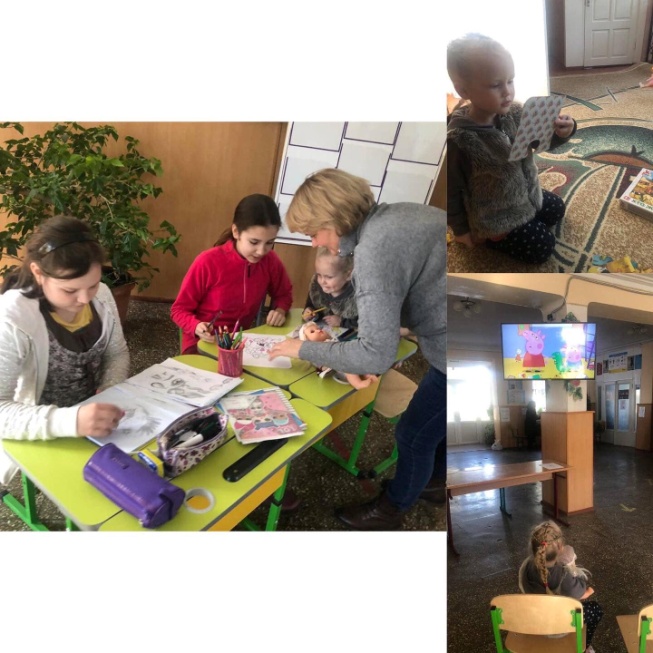 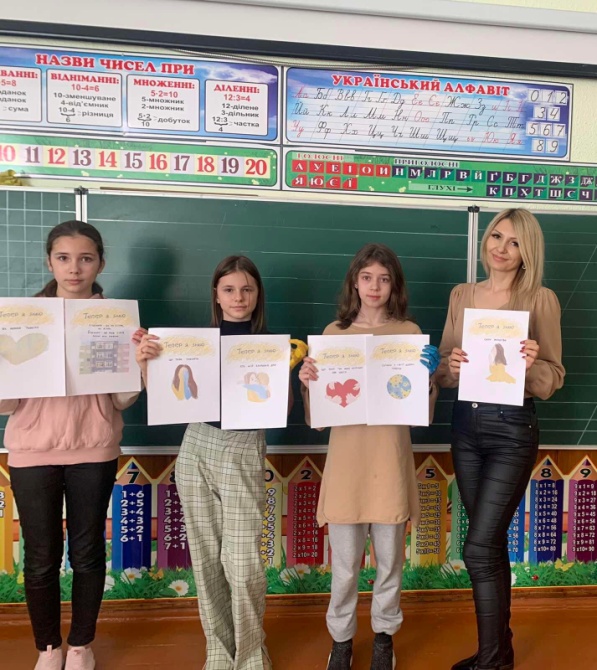 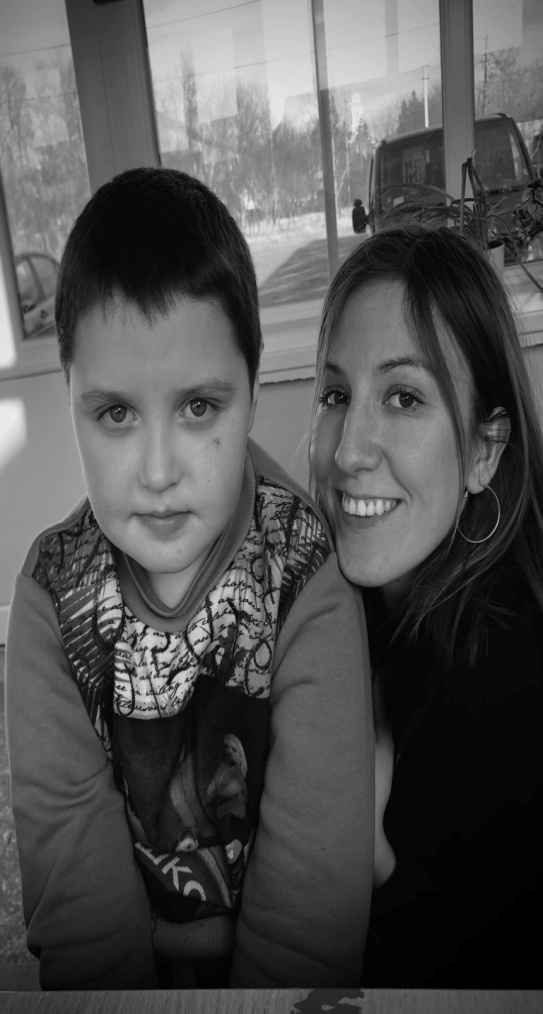 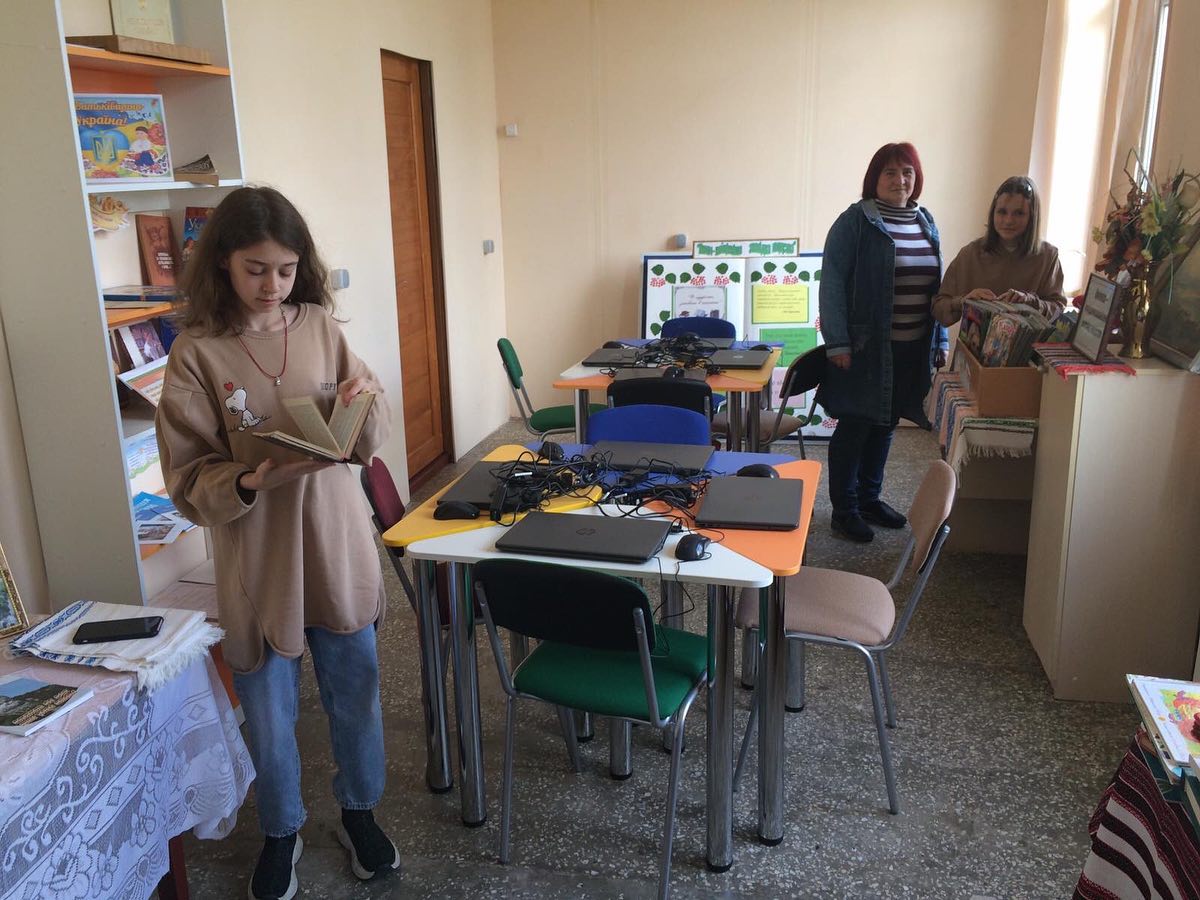 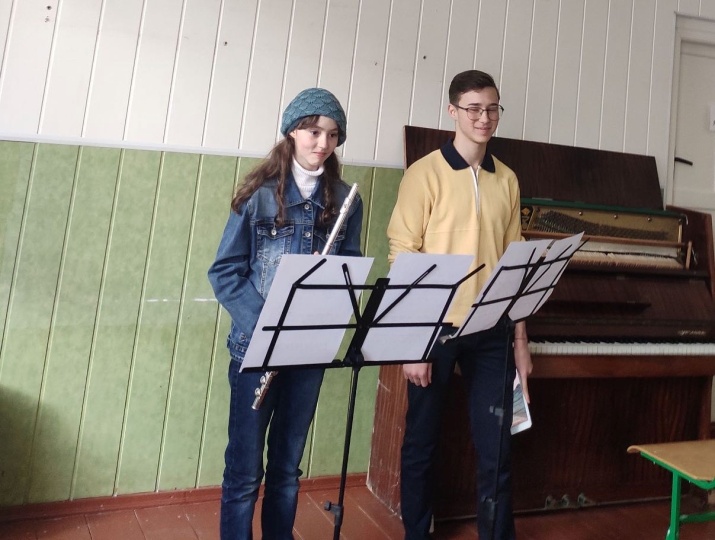 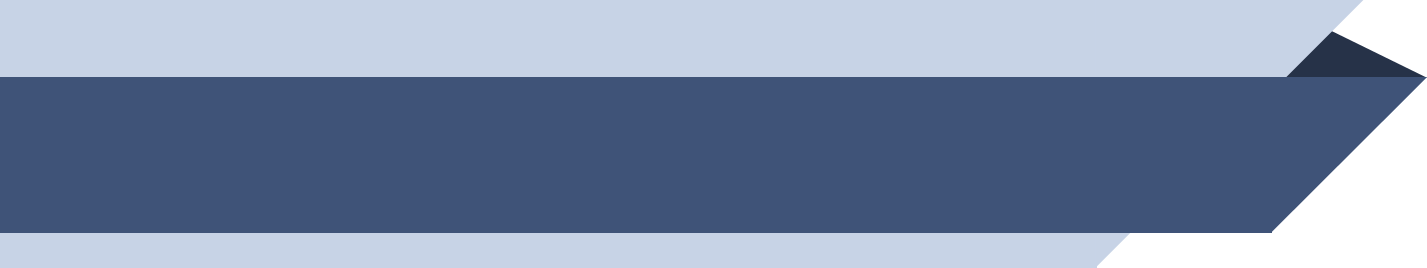 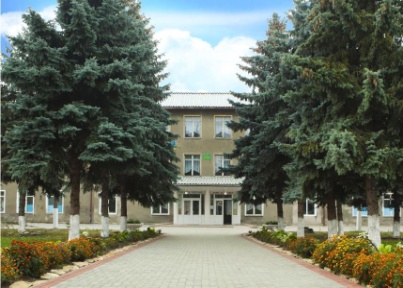 РАЗОМ ДО ПЕРЕМОГИ
Єдиний інформаційний простір
закладу
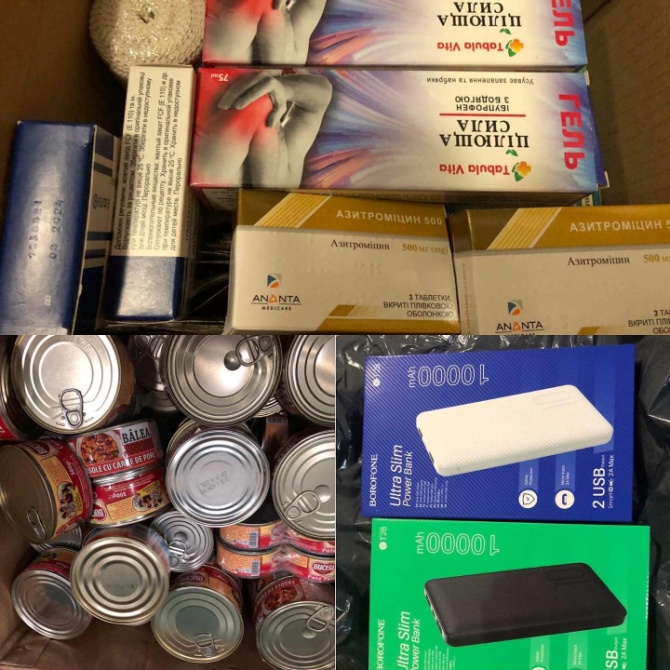 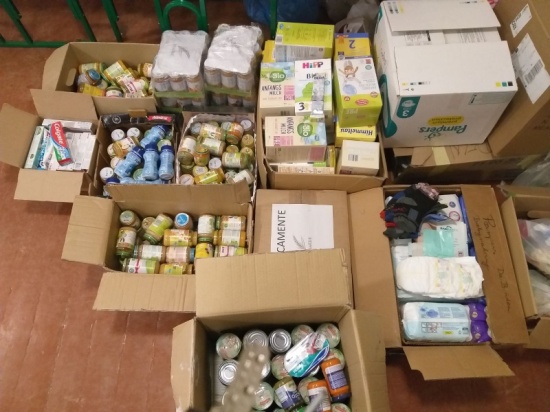 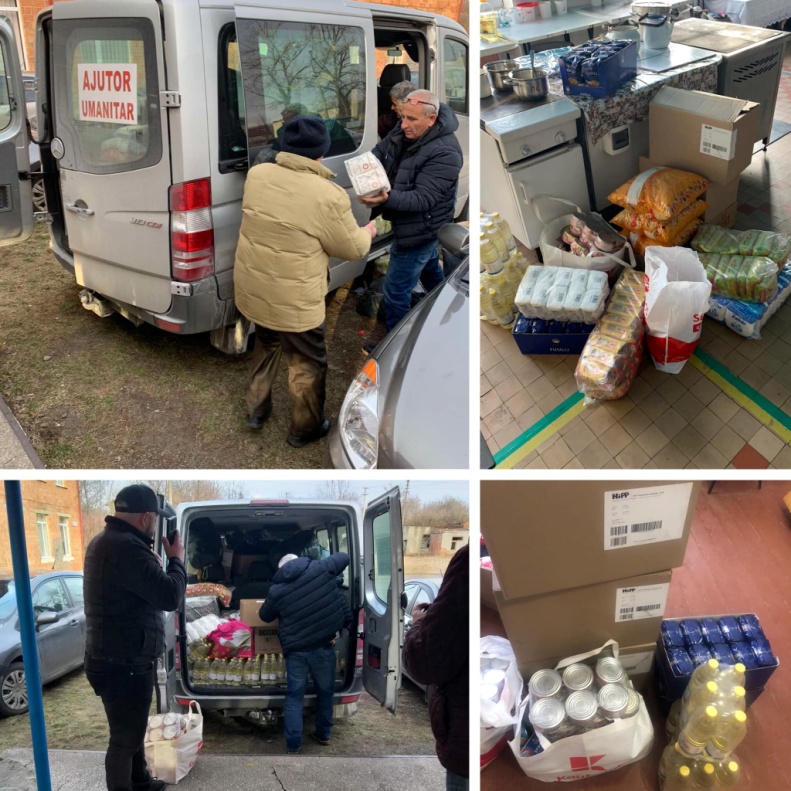 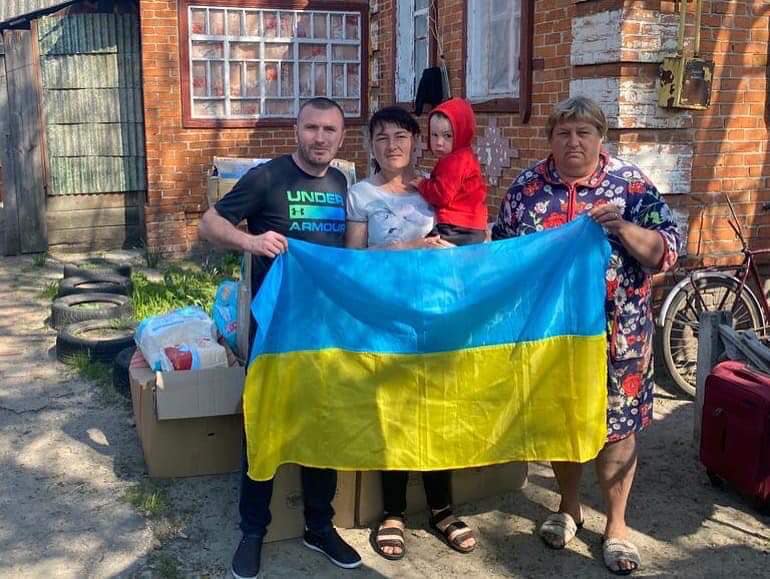 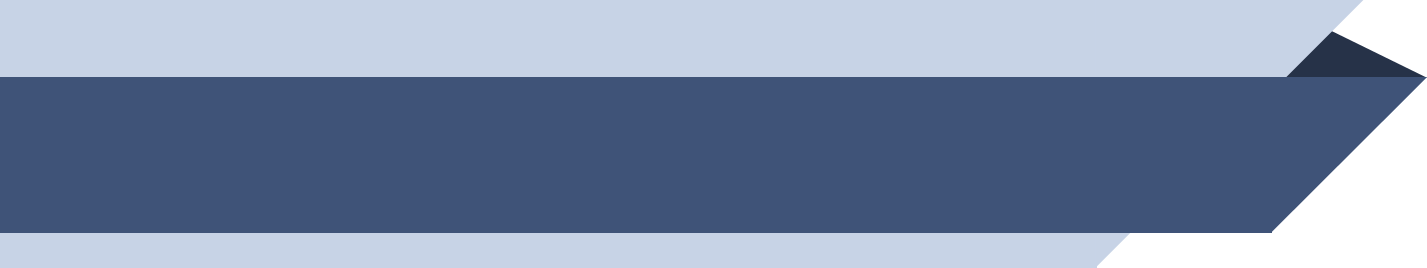 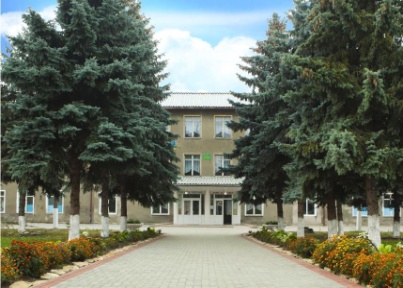 РАЗОМ ДО ПЕРЕМОГИ
Єдиний інформаційний простір
закладу
Mohanji ACT Foundation
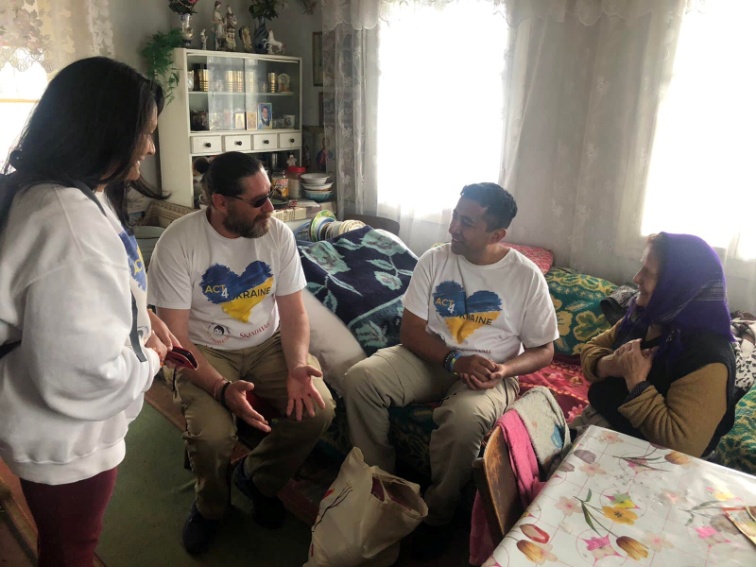 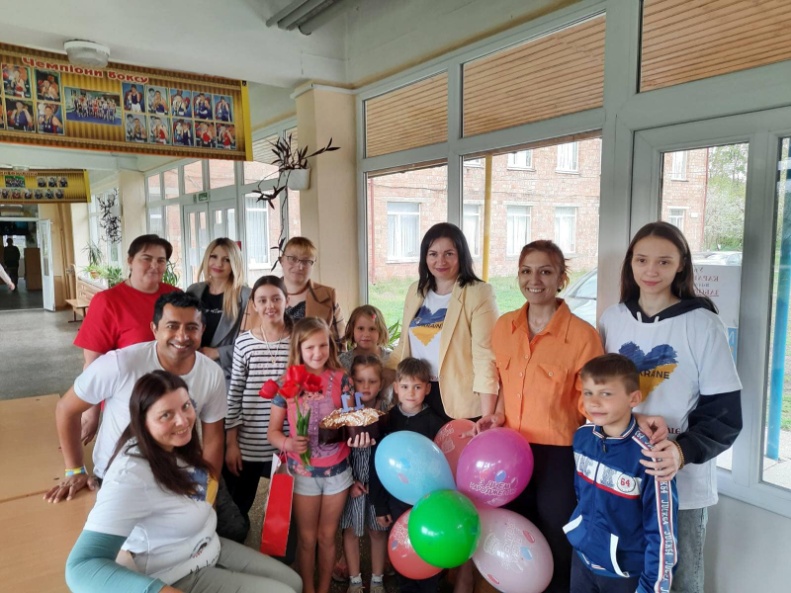 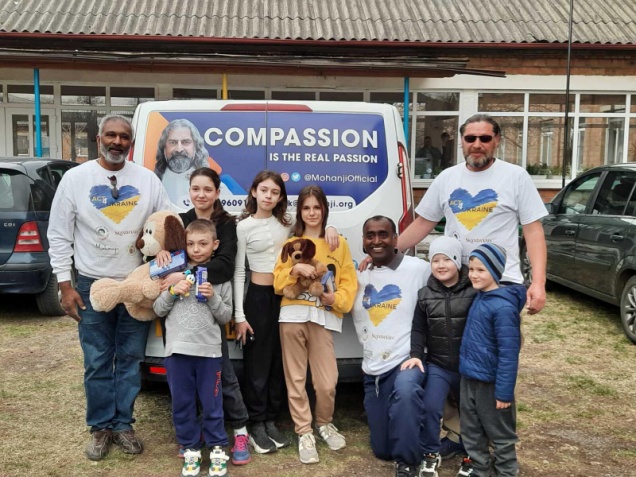 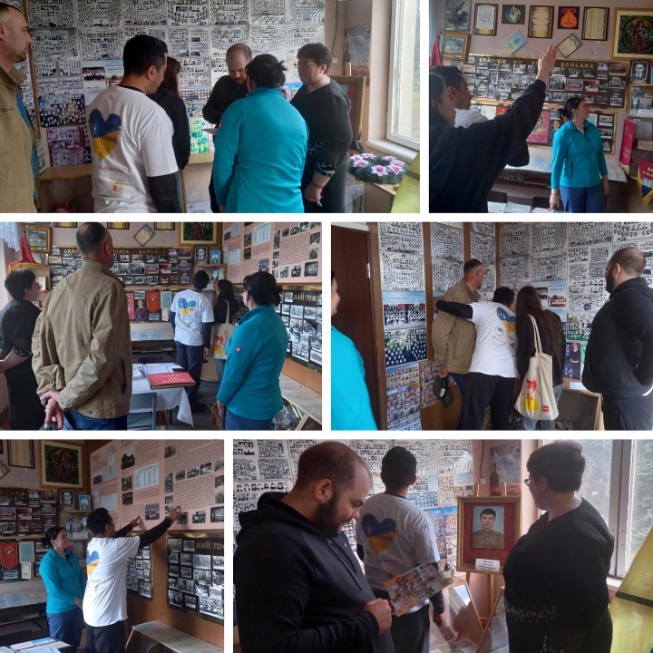 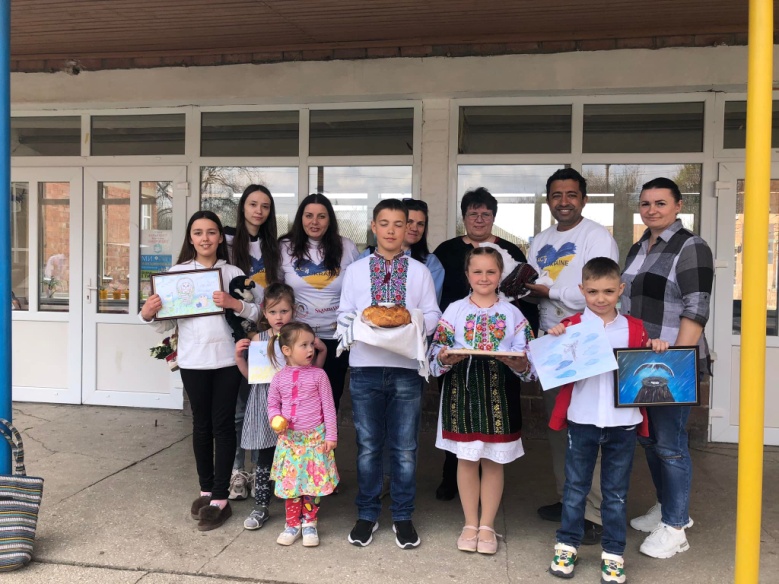 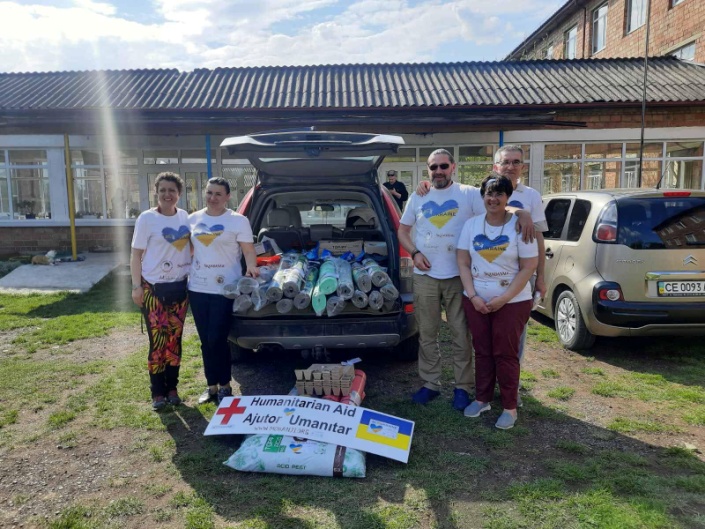 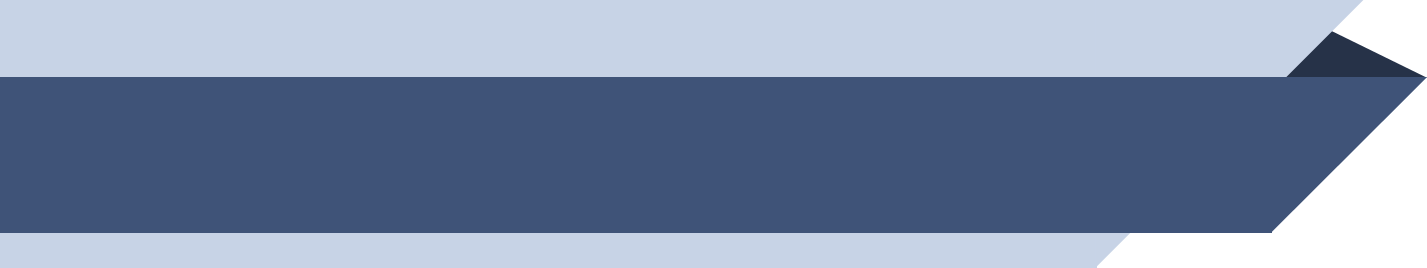 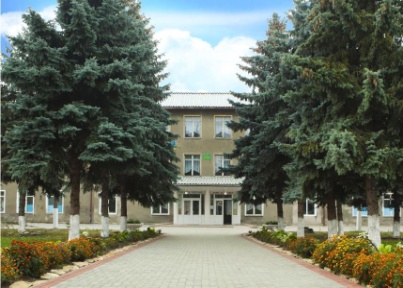 РАЗОМ ДО ПЕРЕМОГИ
Єдиний інформаційний простір
закладу
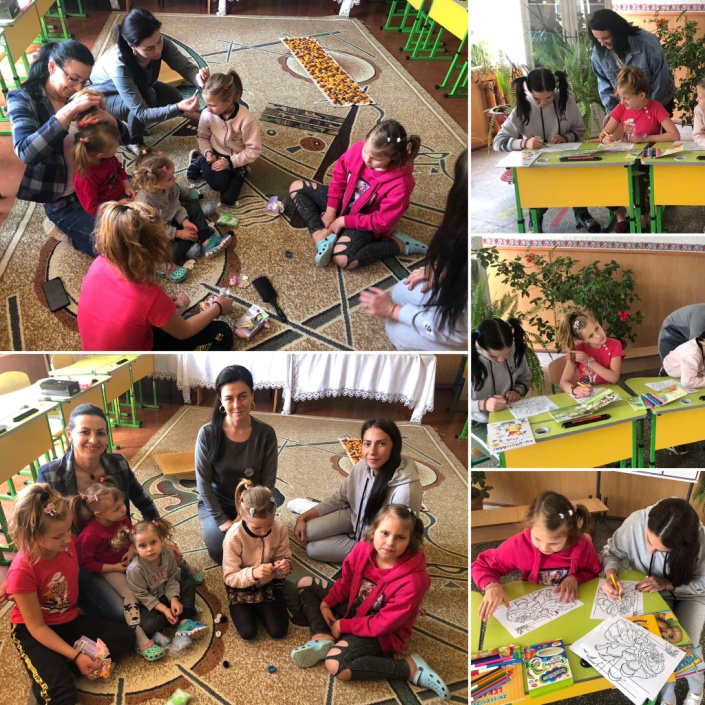 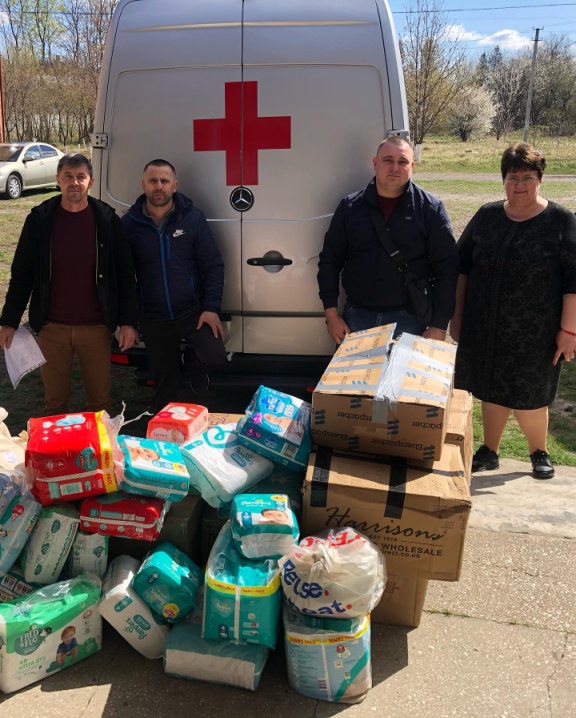 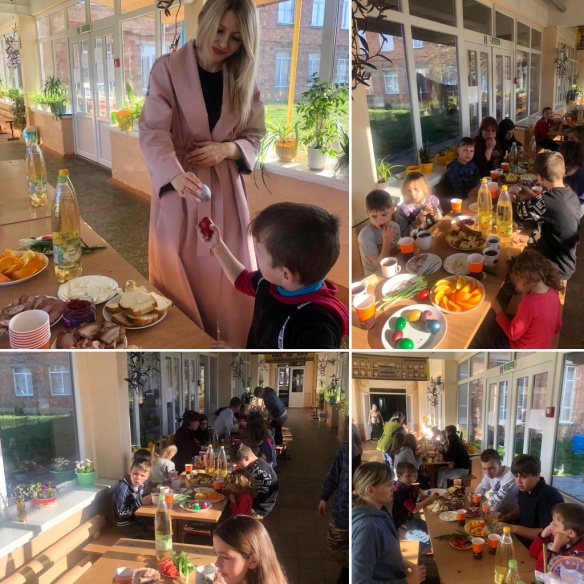 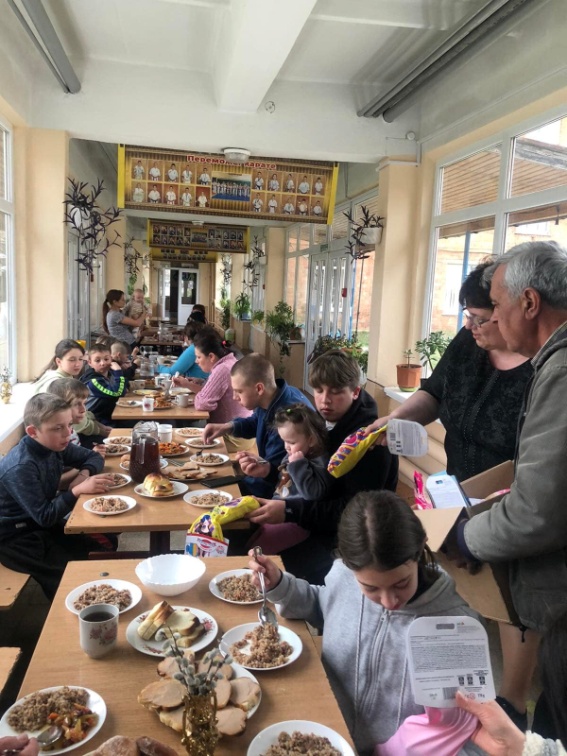 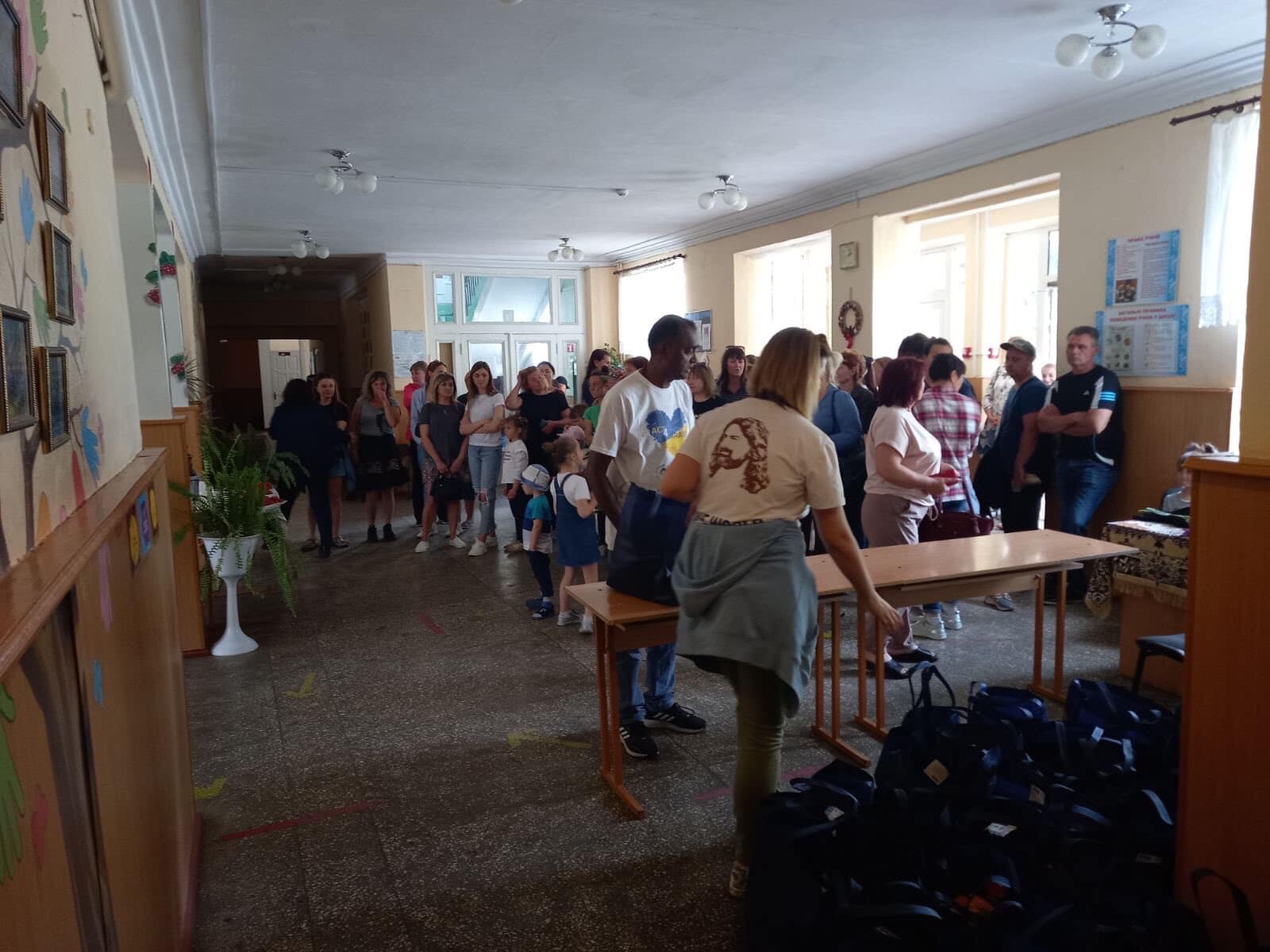 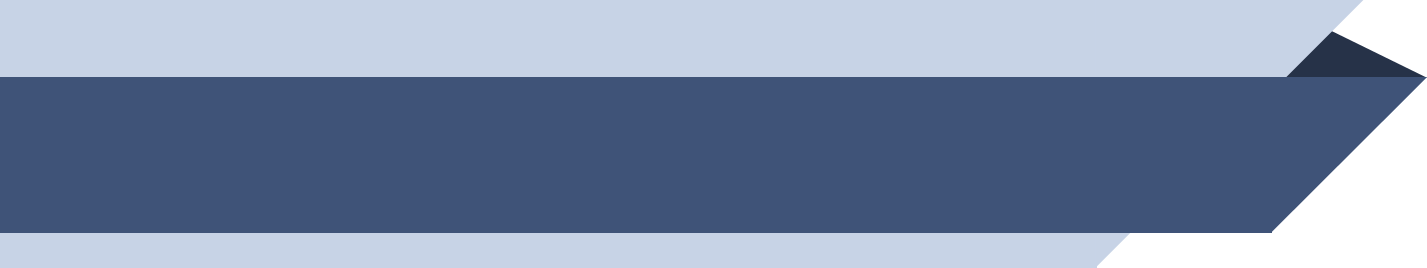 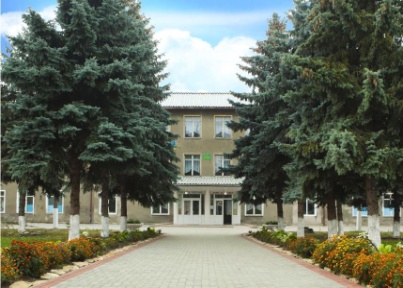 РАЗОМ ДО ПЕРЕМОГИ
Єдиний інформаційний простір
закладу
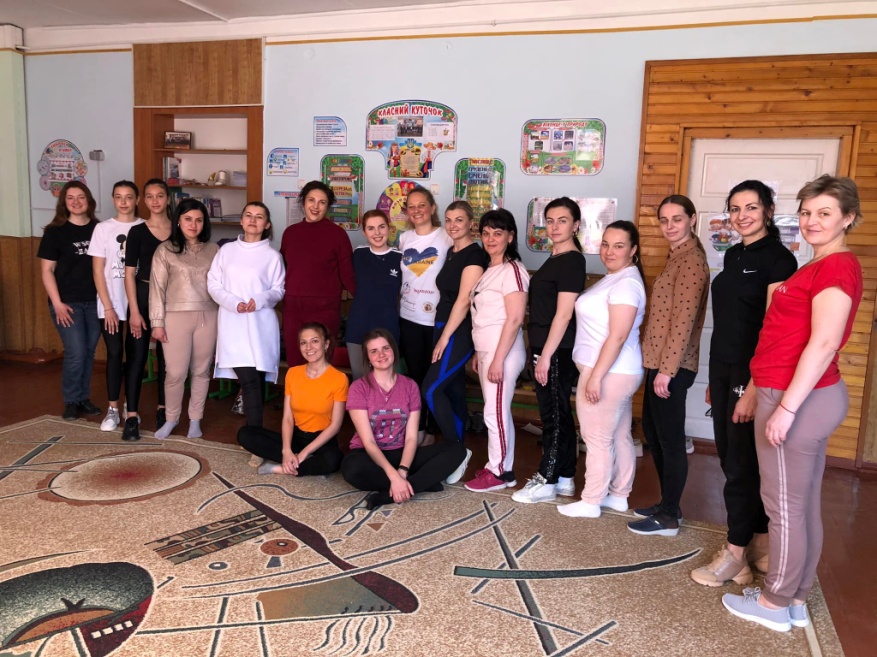 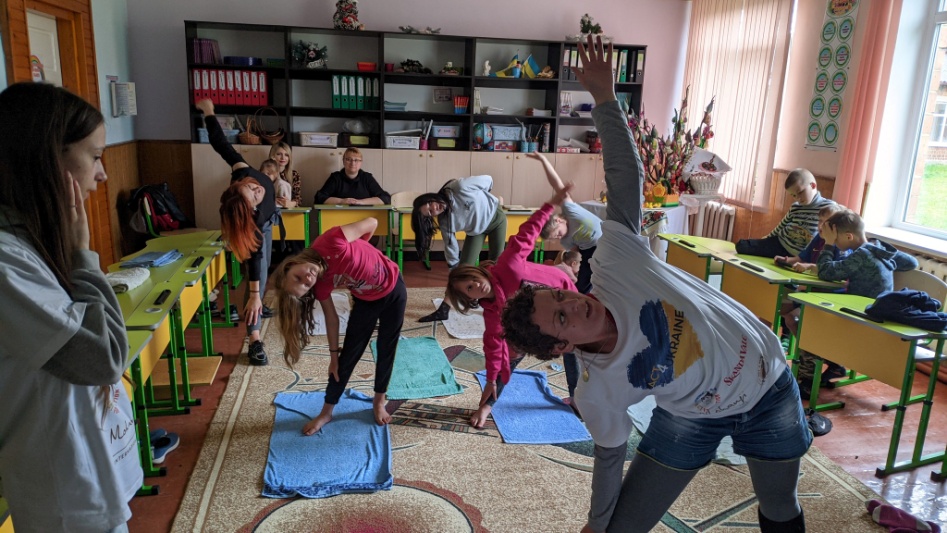 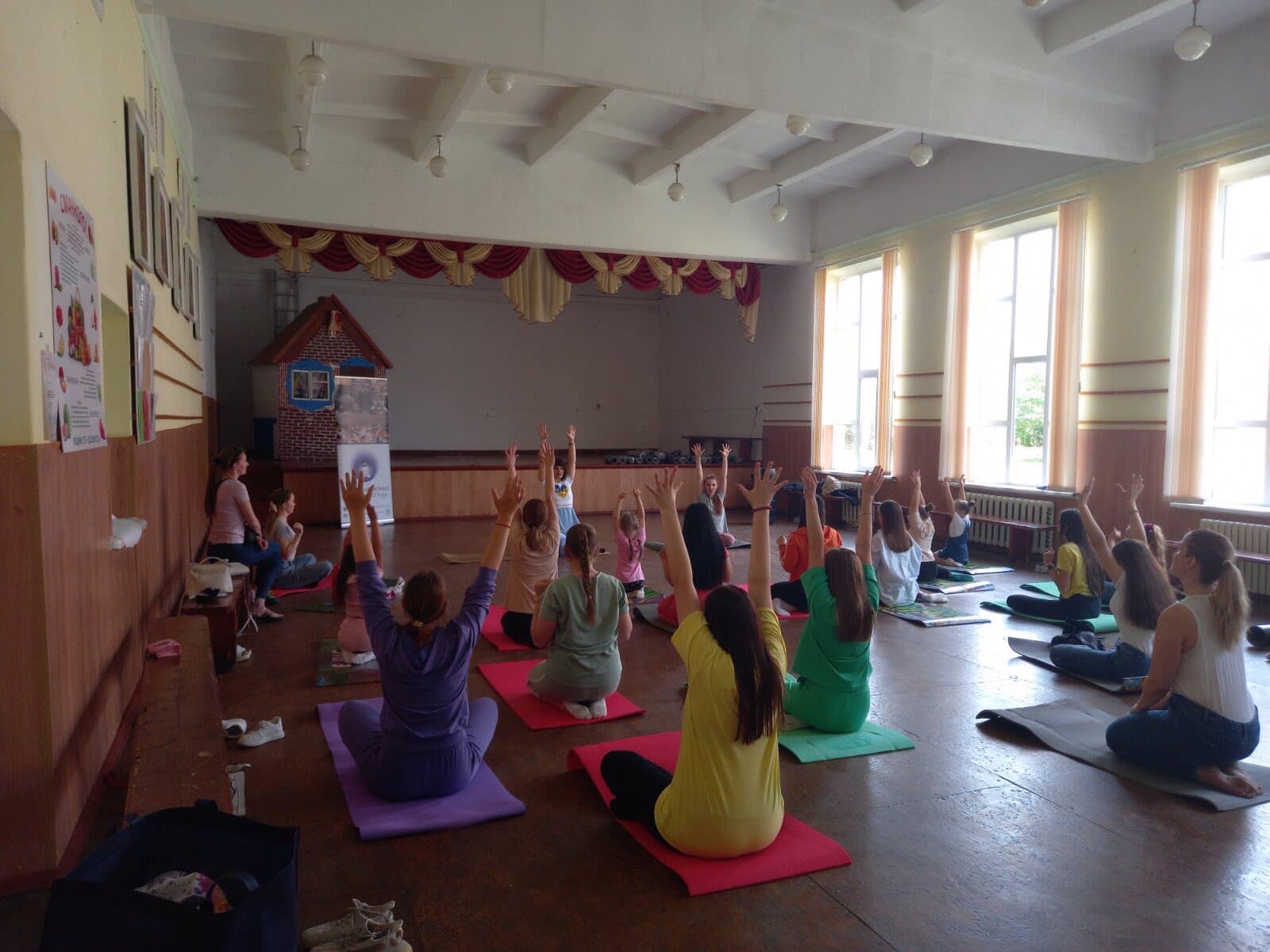 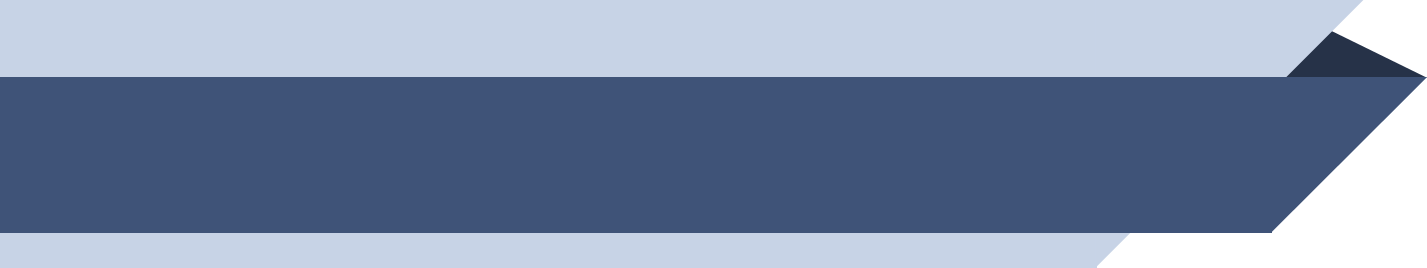 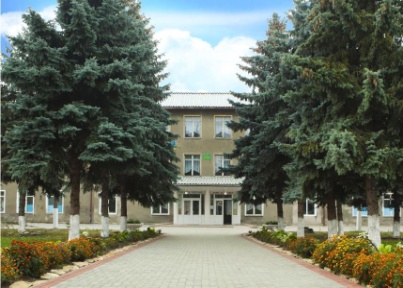 Єдиний інформаційний простір
закладу
Єдиний інформаційний простір
закладу
СТОРІНКА  Facebook
https://www.facebook.com/boyanschool
Сторінка 
Instagram
https://www.instagram.com/boyan_liceum_1/
САЙТ ШКОЛИ
http://boyany-school.edukit.cv.ua/